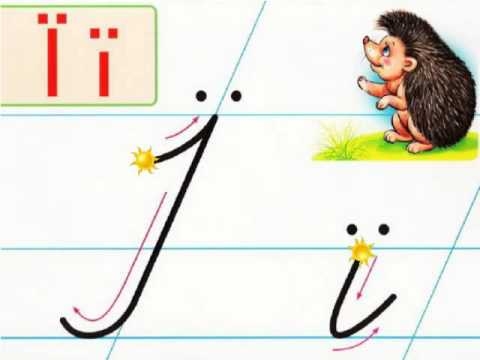 Навчання грамоти
Письмо
Букварний період
Урок 81
Написання малої букви ї, складів 
і речень з вивченими буквами. 
Побудова речень за поданим початком.
Послухай вірш і налаштуйся на урок
Учитель посміхається,
Урок наш починається.
Сіли, діти, всі рівненько,
Усміхнулися гарненько,
Настрій на урок взяли,
Працювати почали.
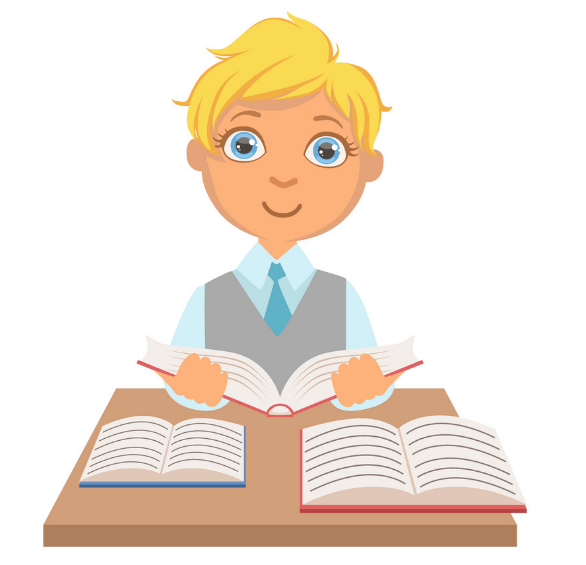 Емоційне налаштування на урок
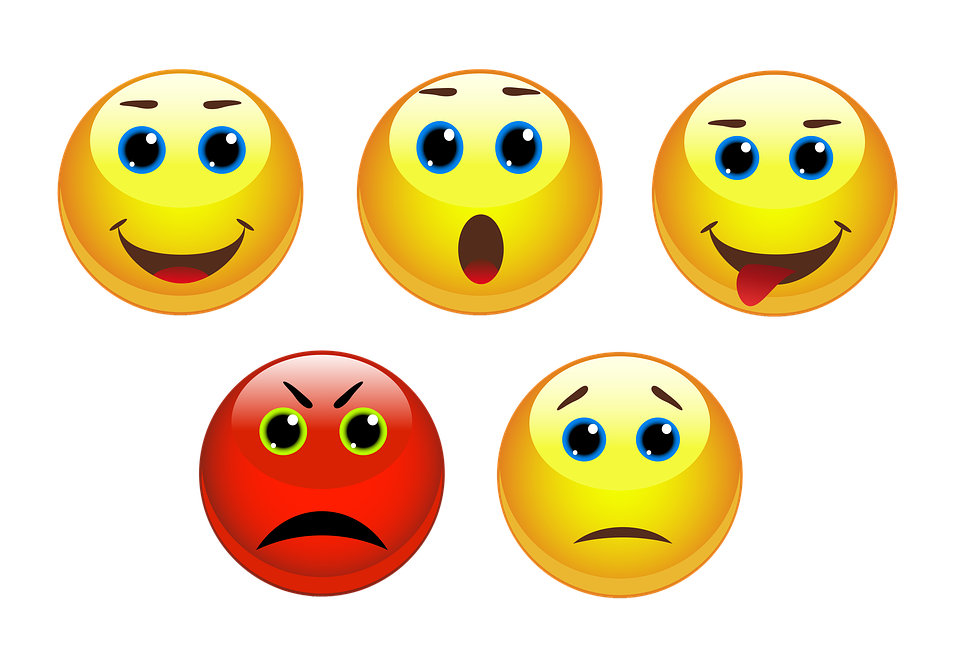 Розглянь емотикони й вибери той, 
що відображає твій настрій на початку уроку
Прочитай запис. Знайди кожному реченню 
його закінчення.
колючі голки.
стоїть машиніст.
ростуть лілеї.
їстівні гриби.
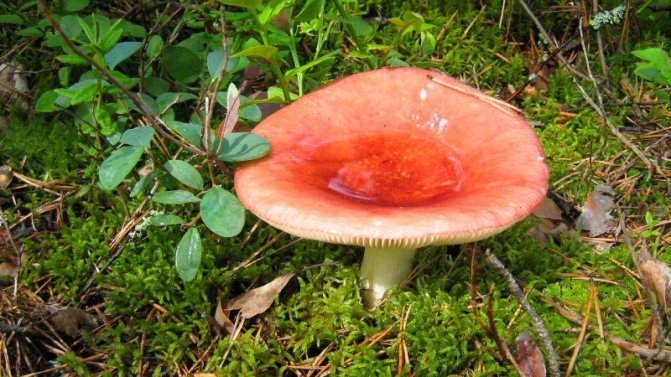 Сироїжки -                  
У Ївги в саду
Коло поїзда
У їжака
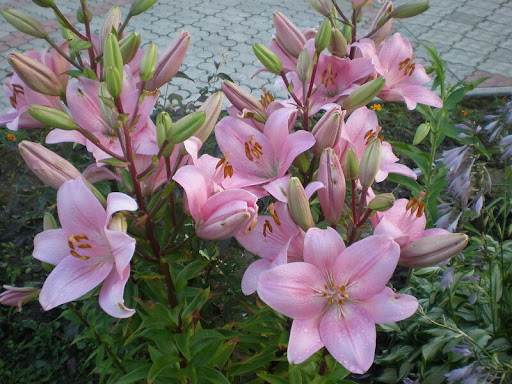 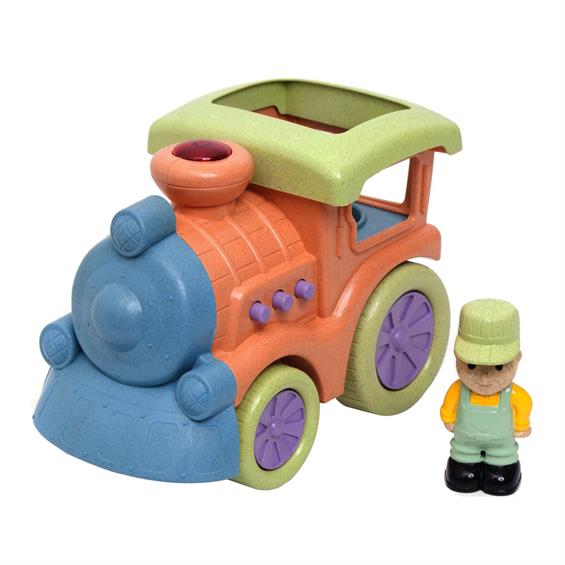 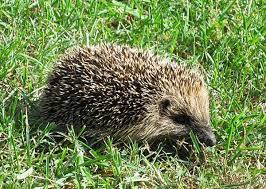 Пригадай, які звуки позначає буква ї?
Назви слова з буквою Ї.
[й’і]
ї
Послухай вірш Л.Українки. 
Уяви собі картини, що в ньому описуються.
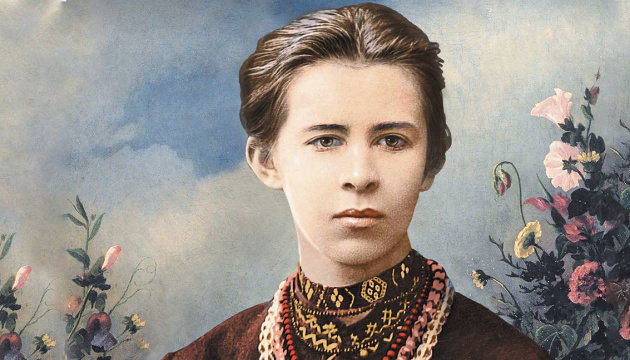 На зеленому горбочку, 
у вишневому садочку
Притулилася хатинка, 
мов маленькая дитинка.
У – кра – ї – на
о – – о = о – о
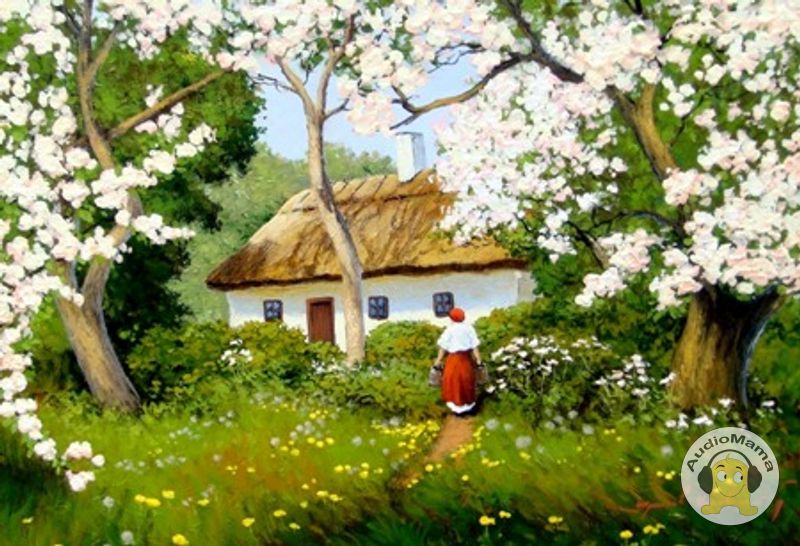 Розкажи, що ти собі уявив/ла. 
Вірш виспівує красу української землі, пронизаний любов‘ю до України. Саме тому авторка цього вірша підписувала свої твори  ім‘ям Леся Українка. Багато віршів і казок вона написала для дітей і дорослих. Поглянь на портрет поетеси.
Повідомлення теми уроку
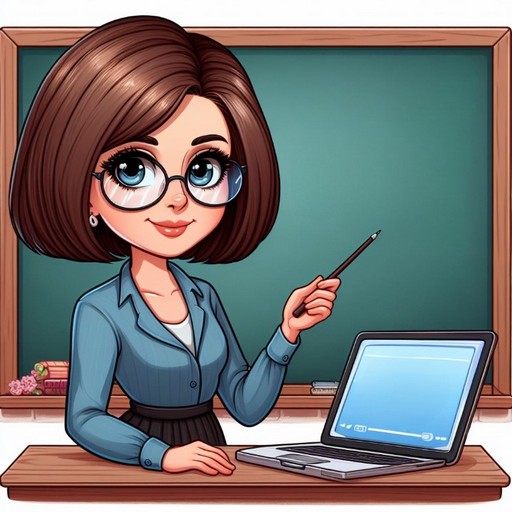 Сьогодні на уроці письма ми навчимося писати рукописну малу букву «ї», з'єднувати її  з іншими буквами. 
Побудуємо речення за поданим початком. 
Спишемо друкований текст рукописними буквами.
Хто зображений на малюнку? Де перебувають учні? Чим зайняті? З яким настроєм вони це роблять? 
Як себе ведуть у їдальні?
Чи схожа твоя шкільна їдальня на ту, яка зображена на малюнку? 
Чи любиш відвідувати їдальню? Як себе там ведеш? Чи маєш улюблені страви у шкільній їдальні, які саме?
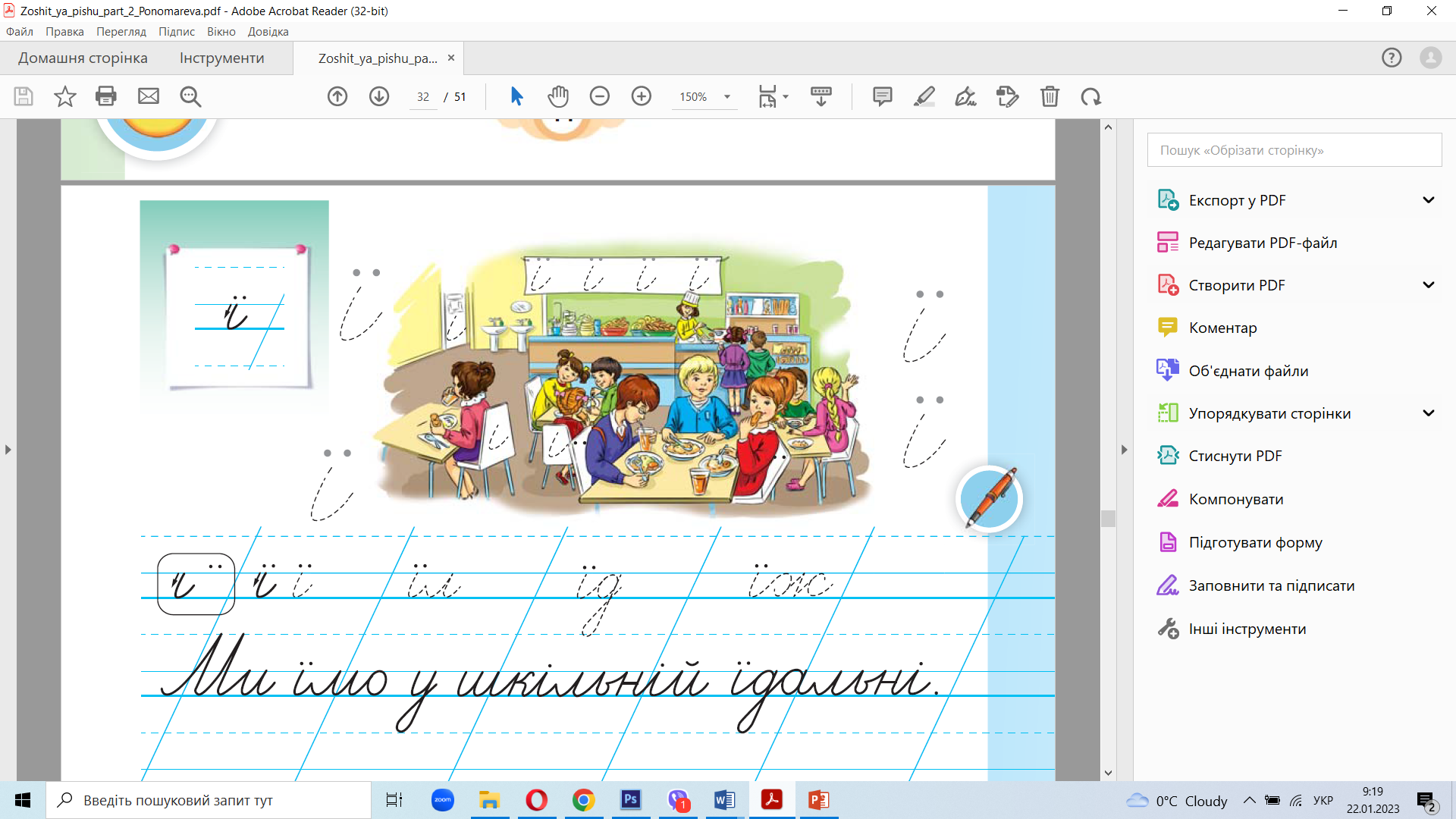 З'ясуй, з яких елементів складається буква ї. Наведи на малюнку всі її елементи
Сторінка
45
Вчимося писати
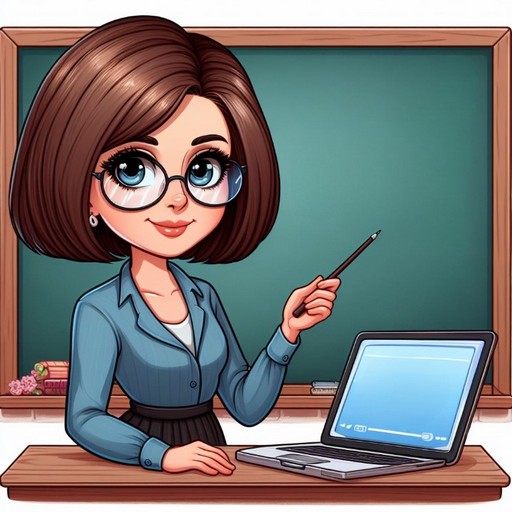 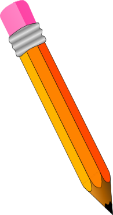 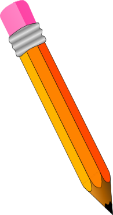 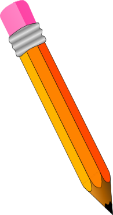 Прочитай речення у наступних рядках. 
Поділи слова з буквою ї на склади. Надпиши звукові схеми над словами. Запиши за зразком
Напиши малу рукописну букву ї і буквосполучення  з нею у першому рядку за зразком
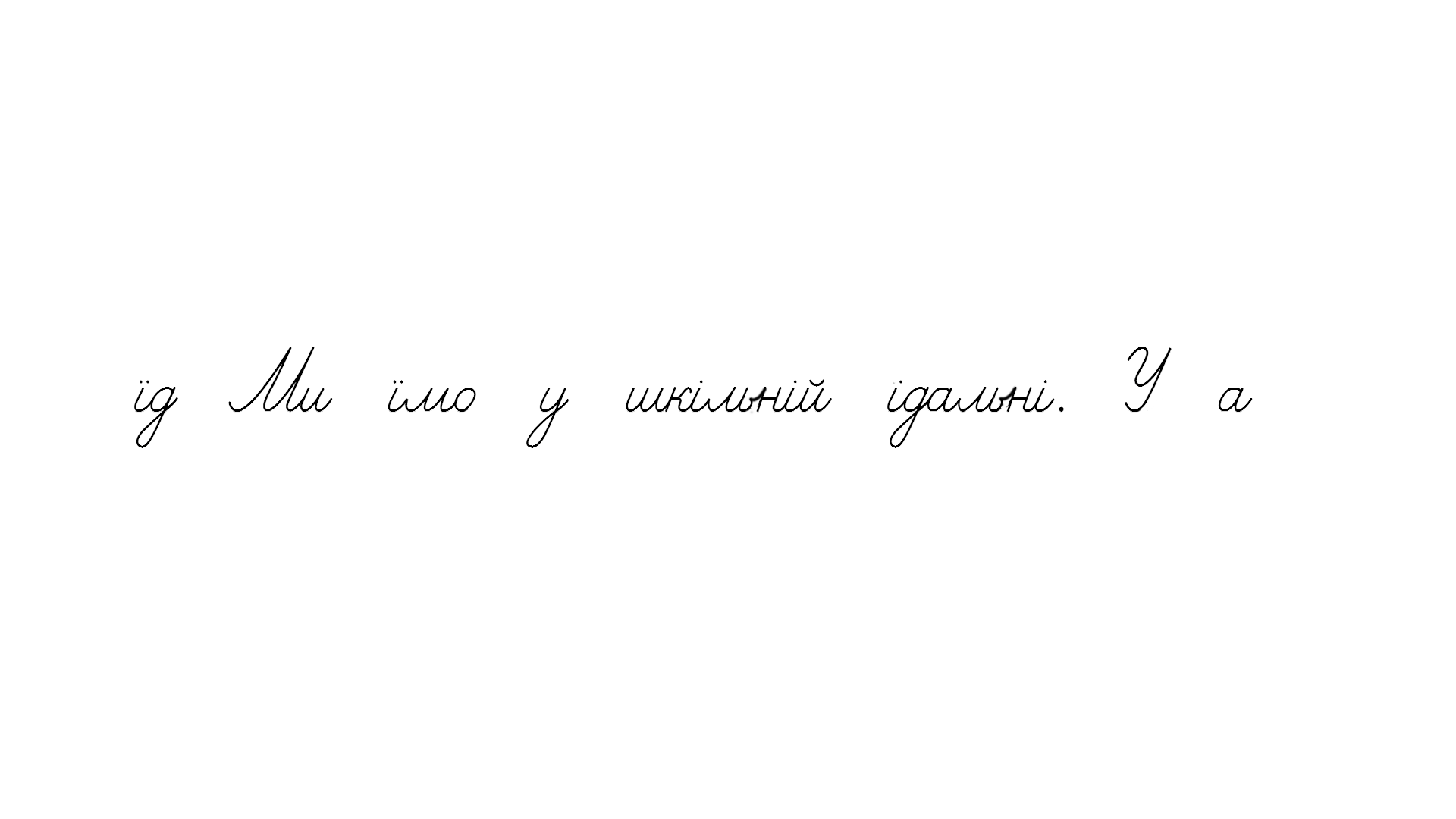 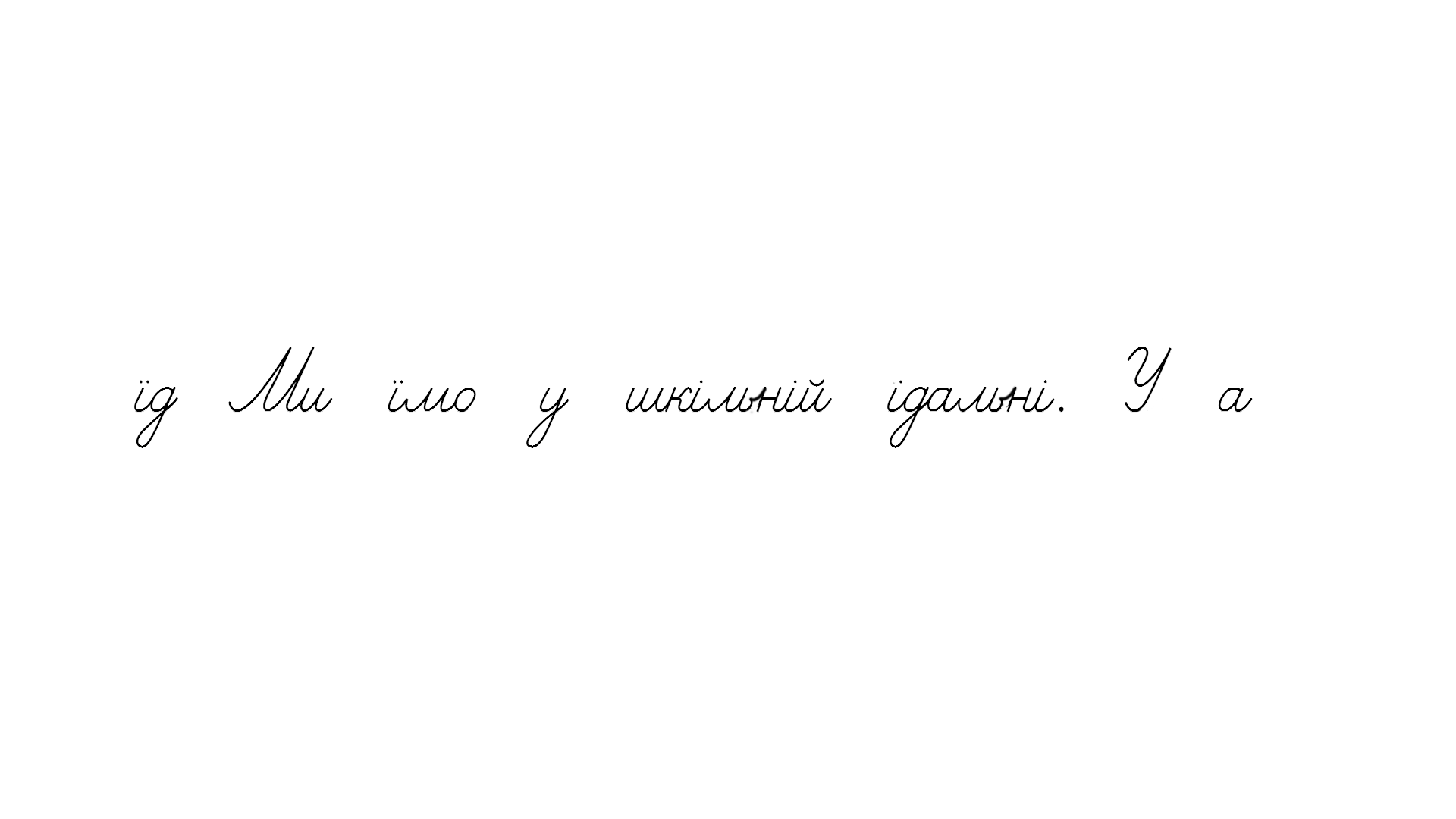 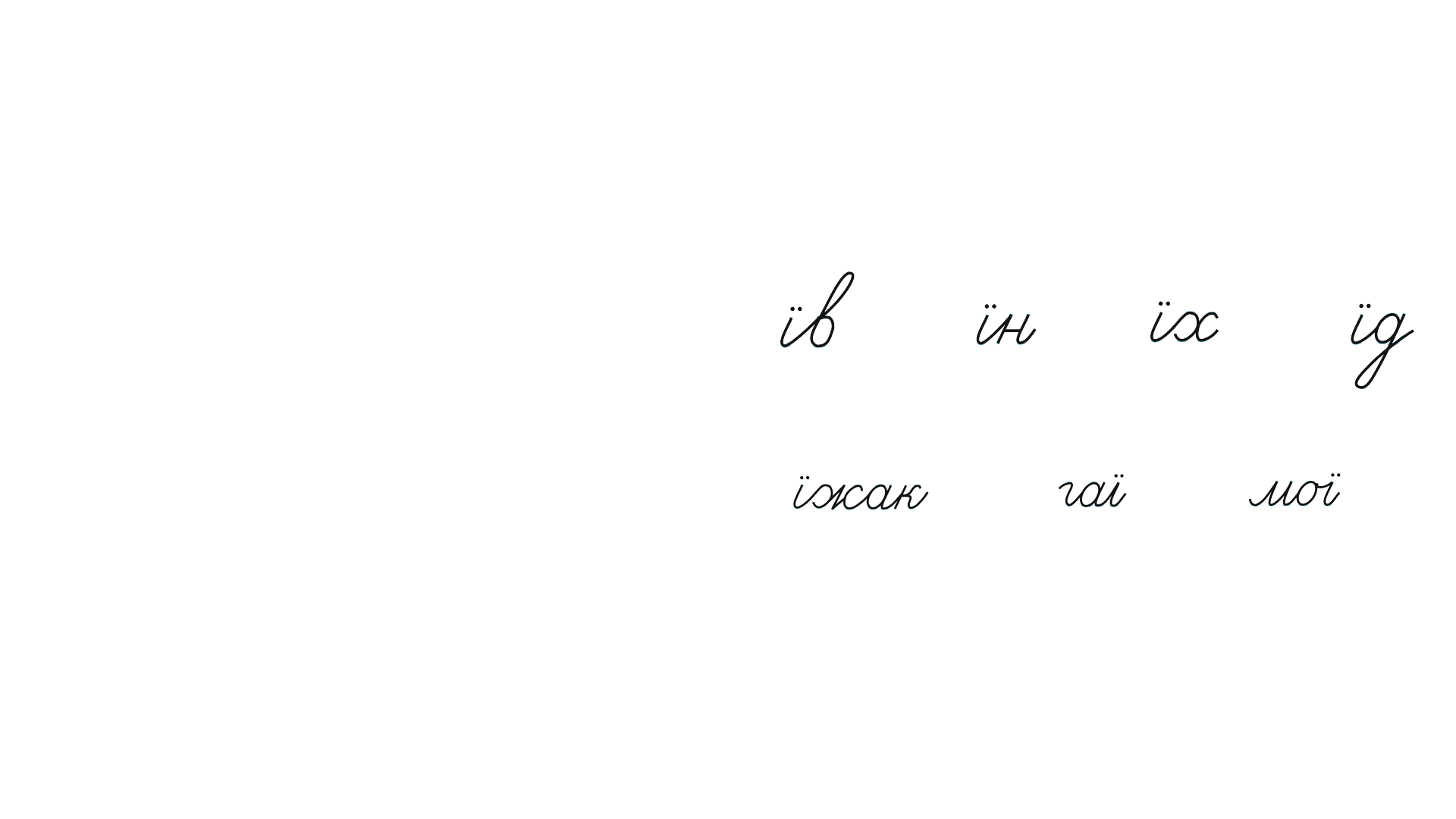 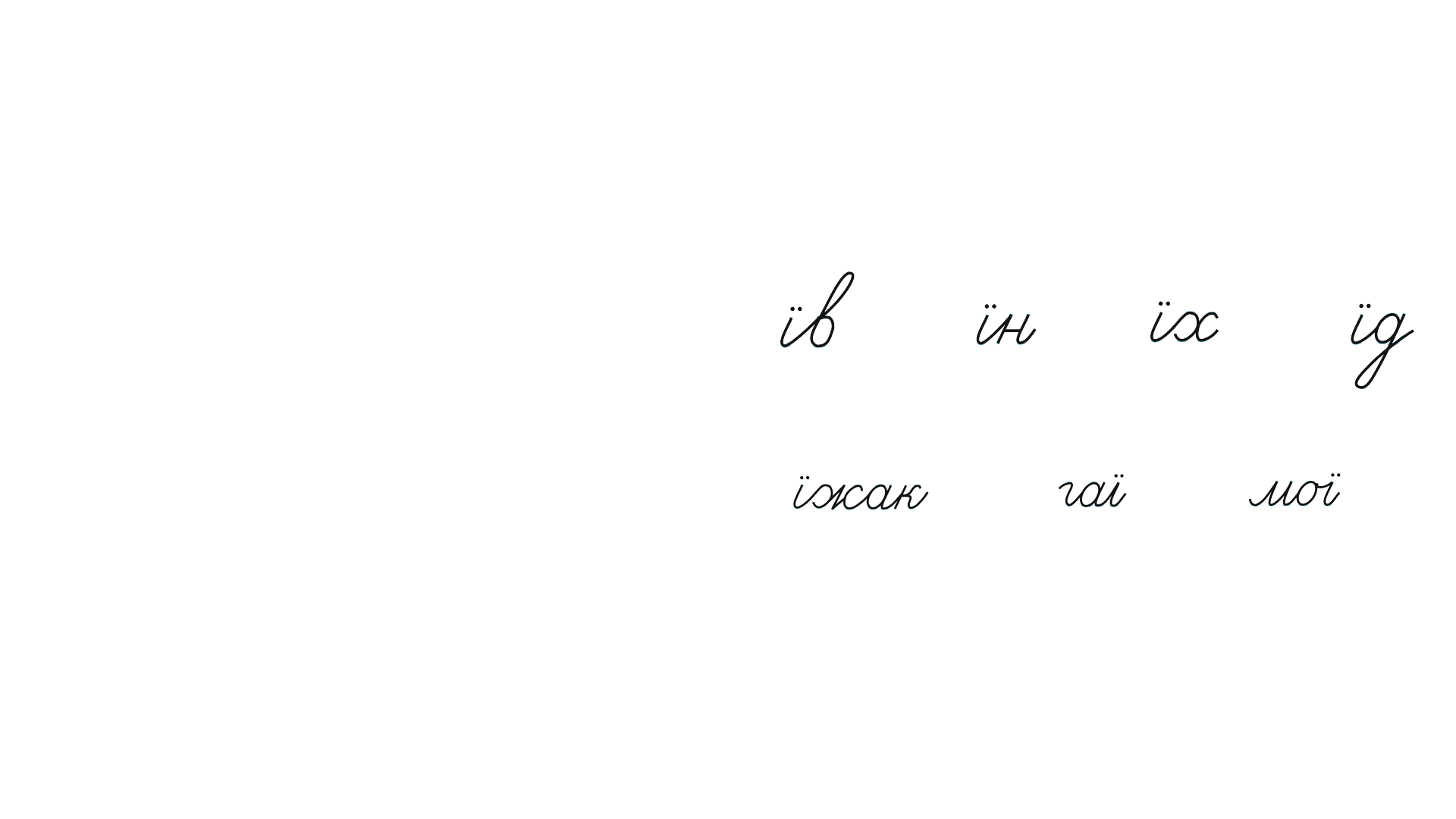 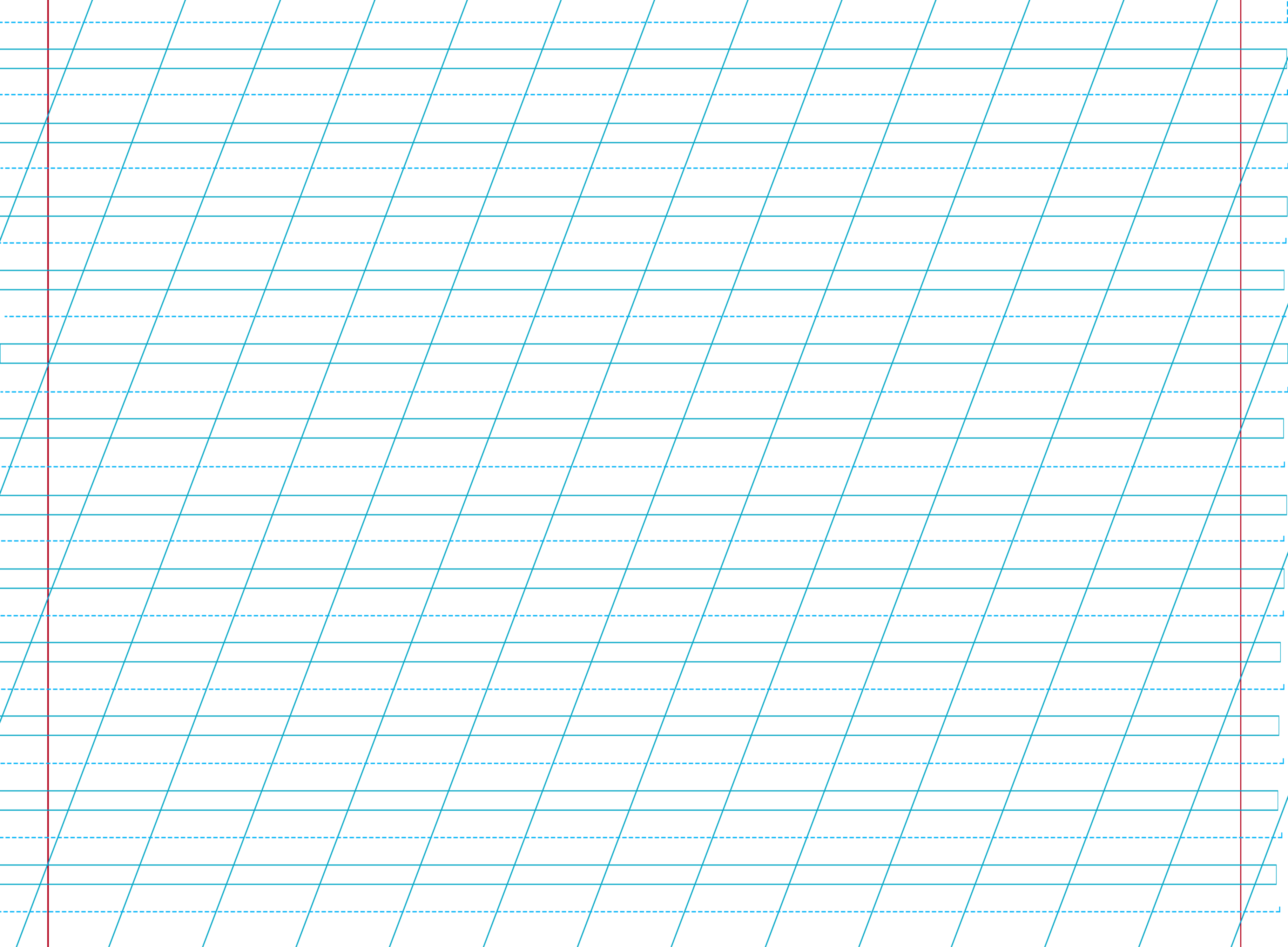 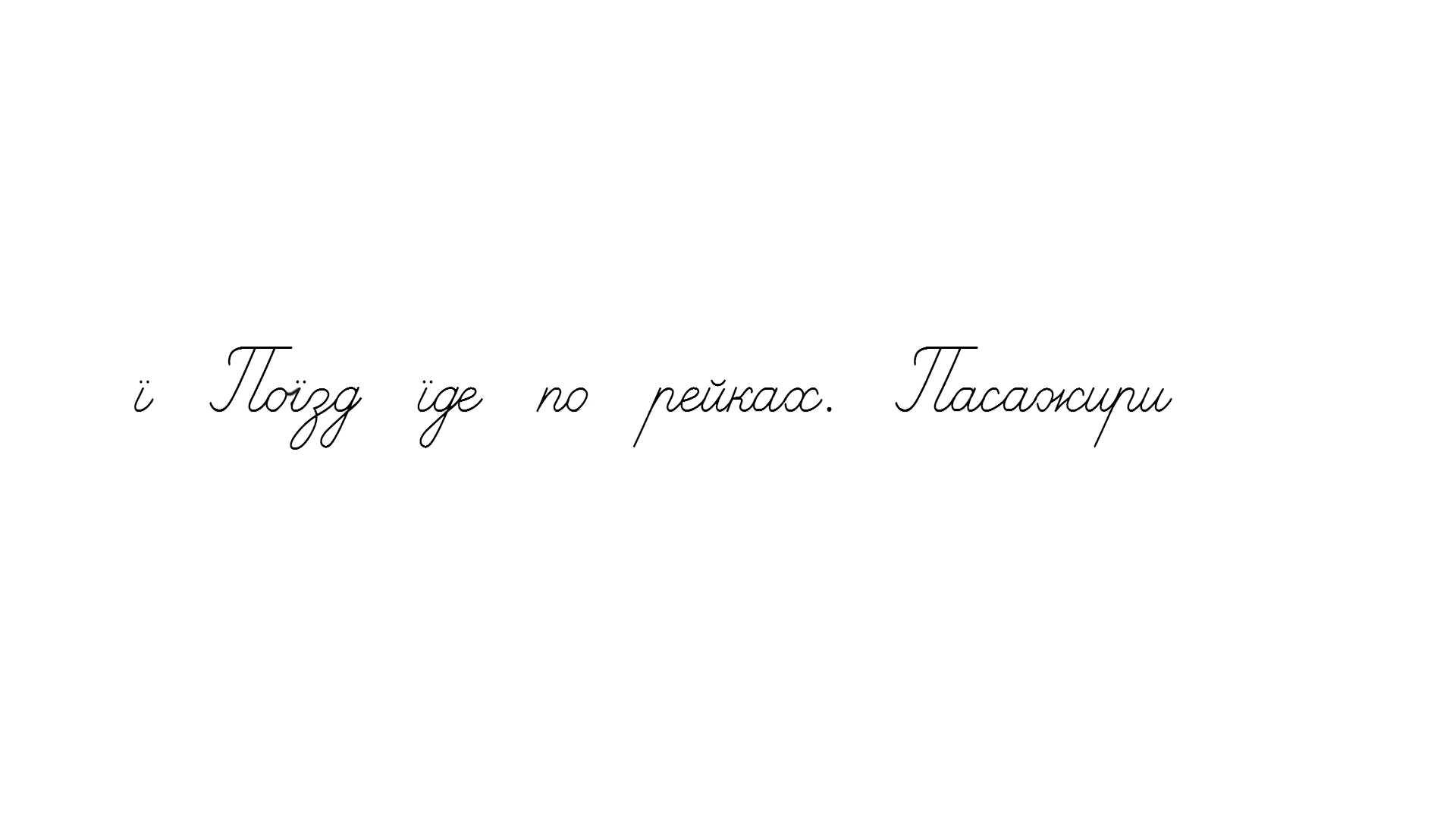 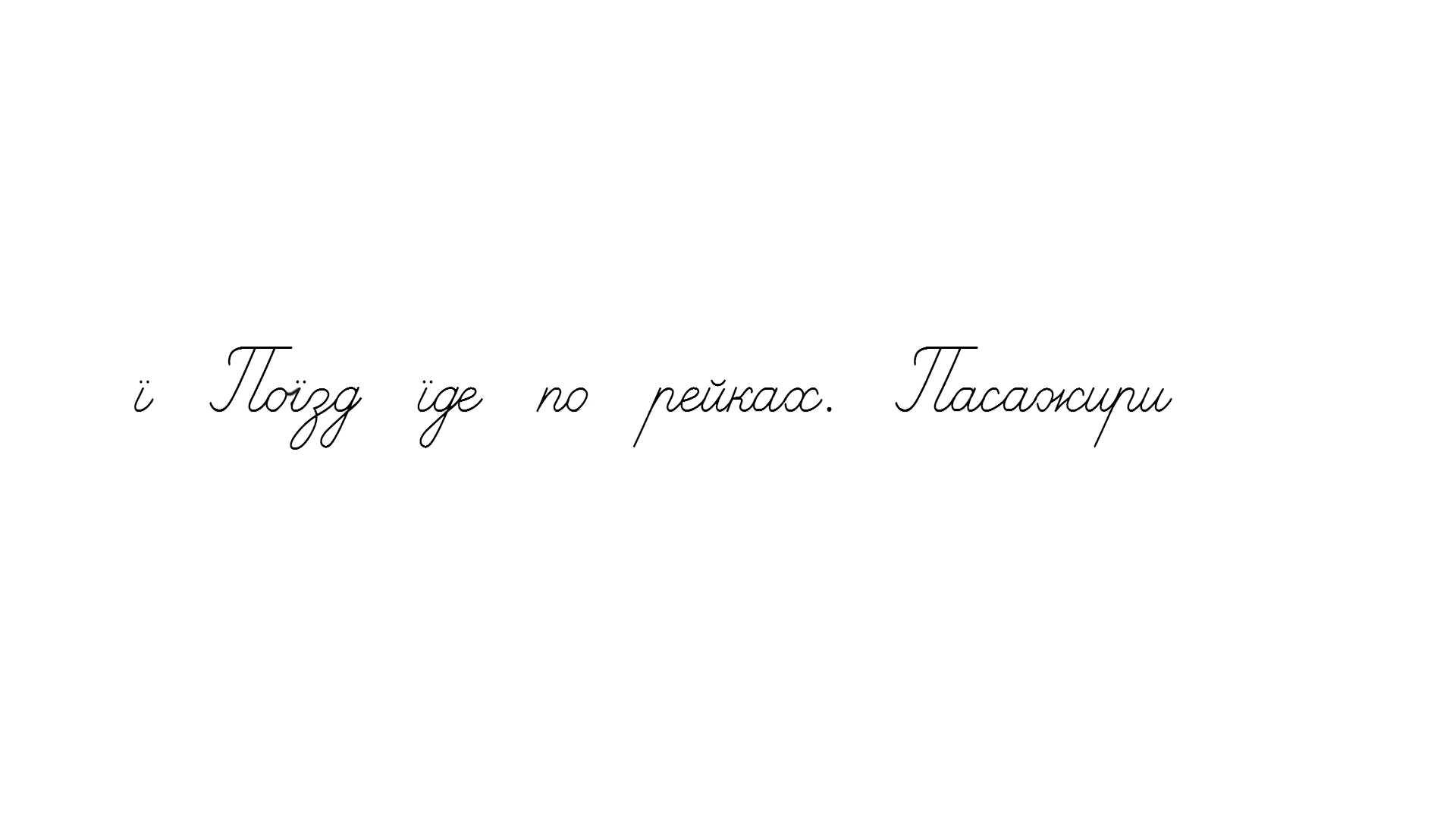 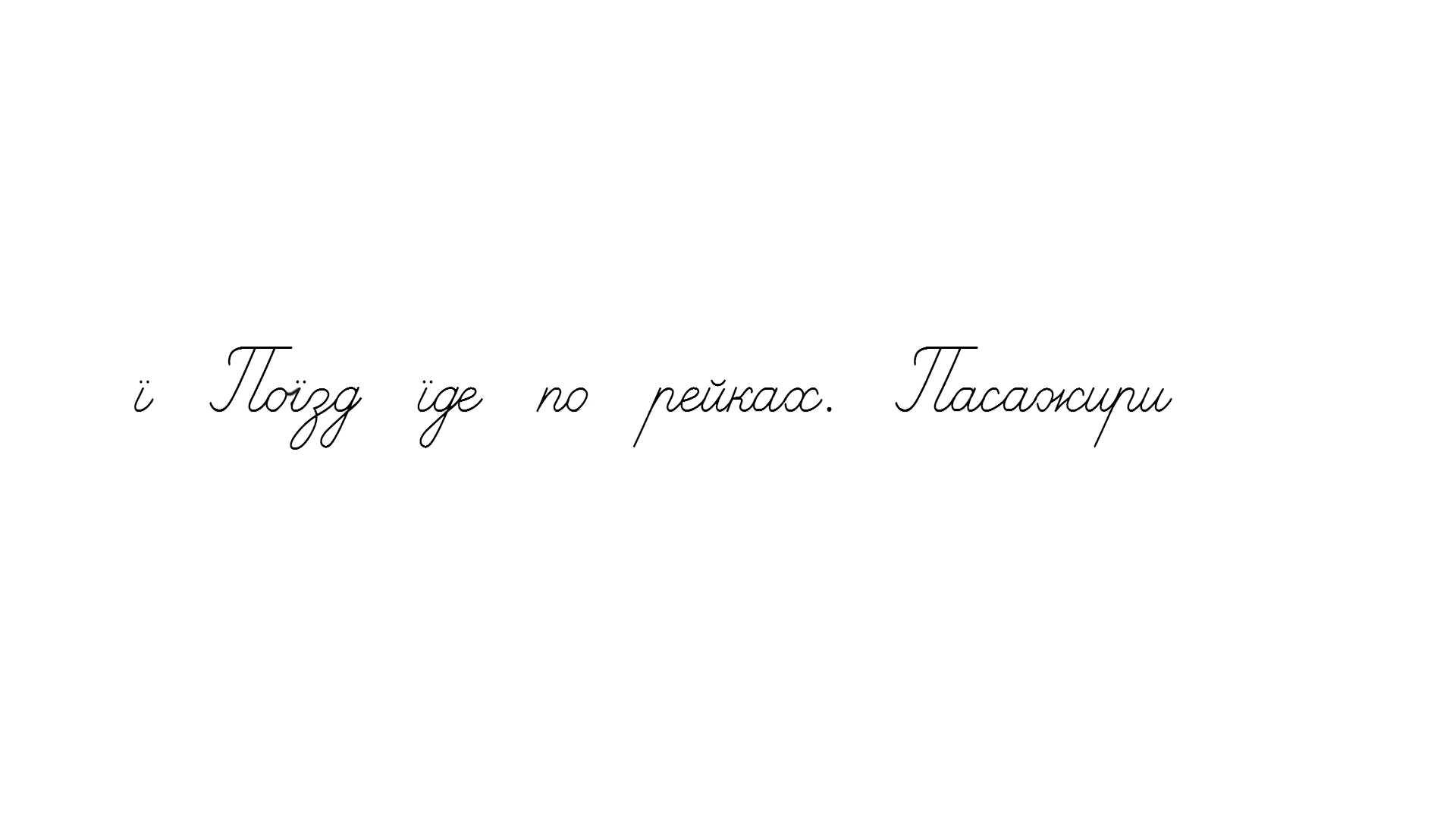 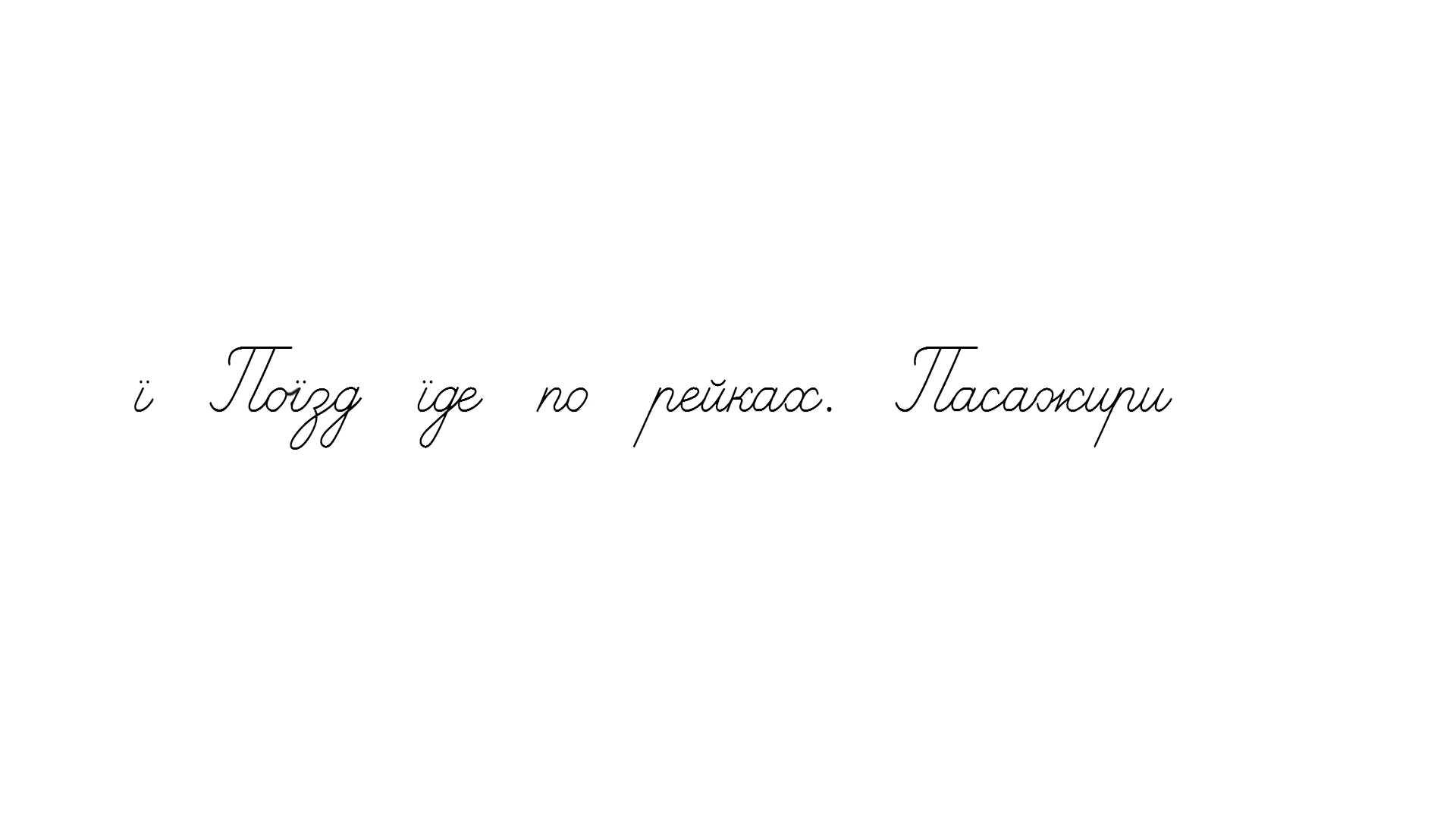 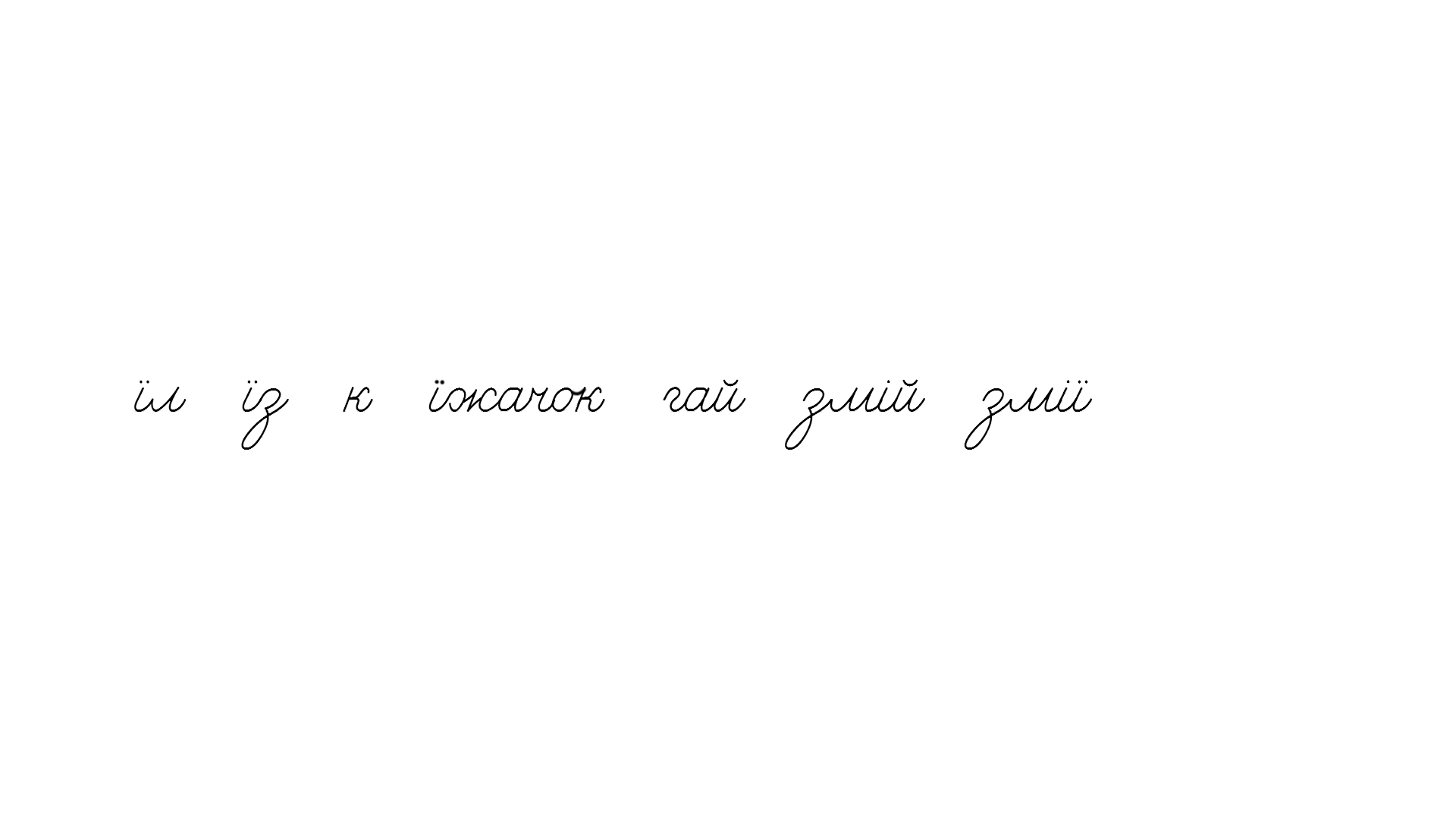 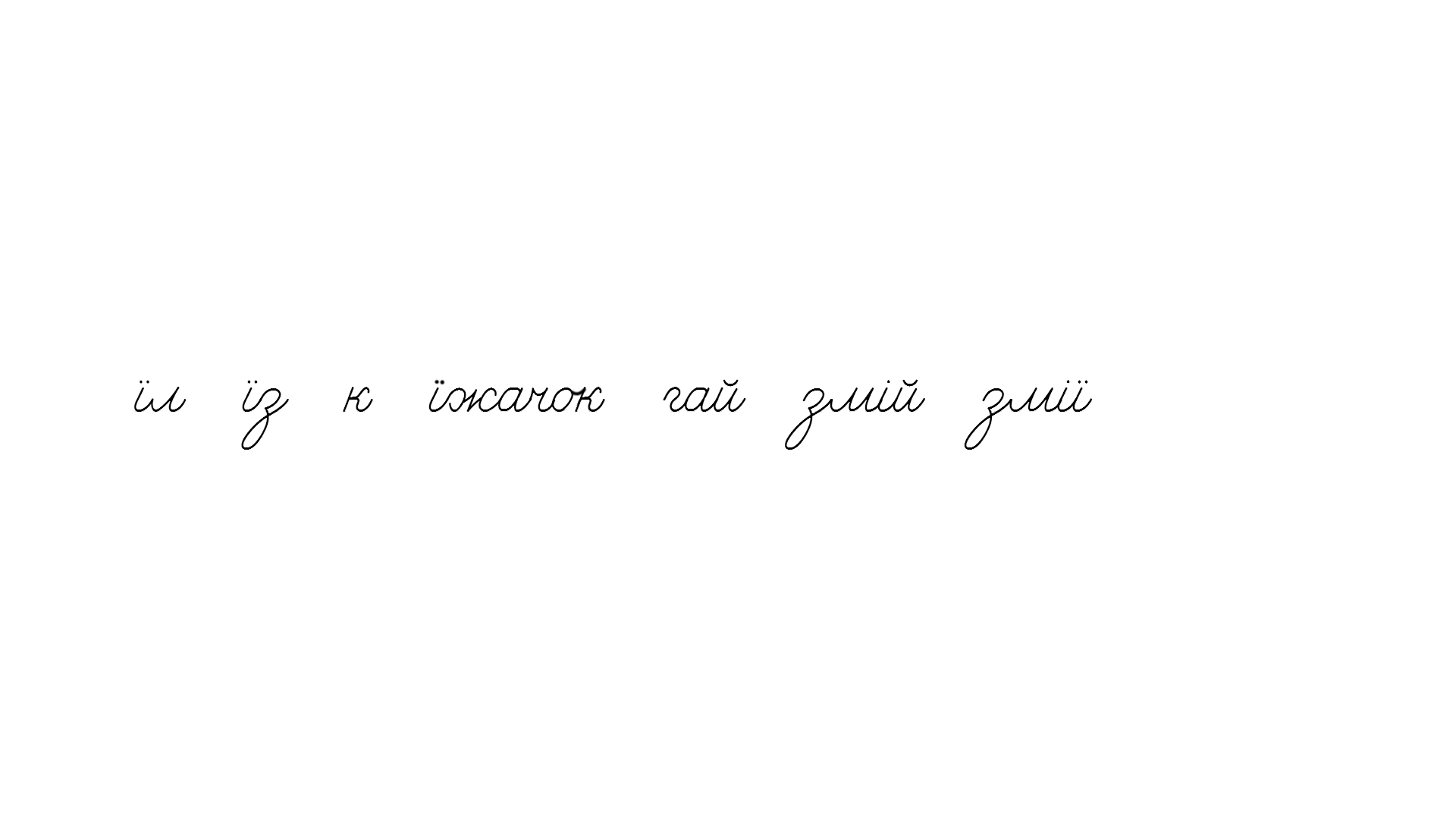 .
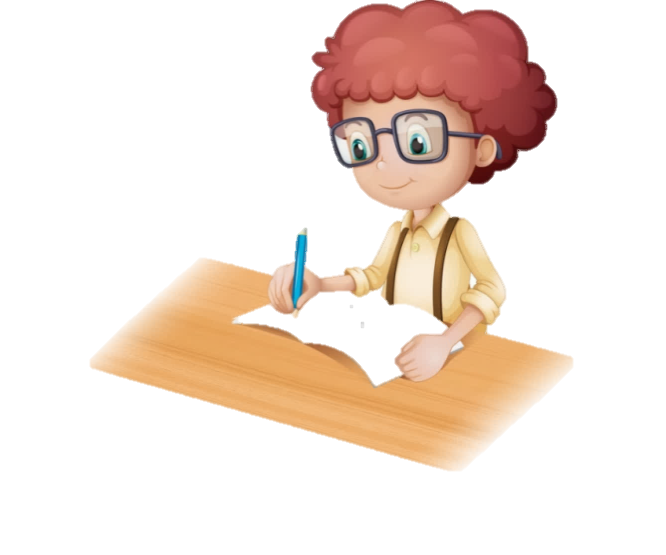 =о – о
=о – о = = о
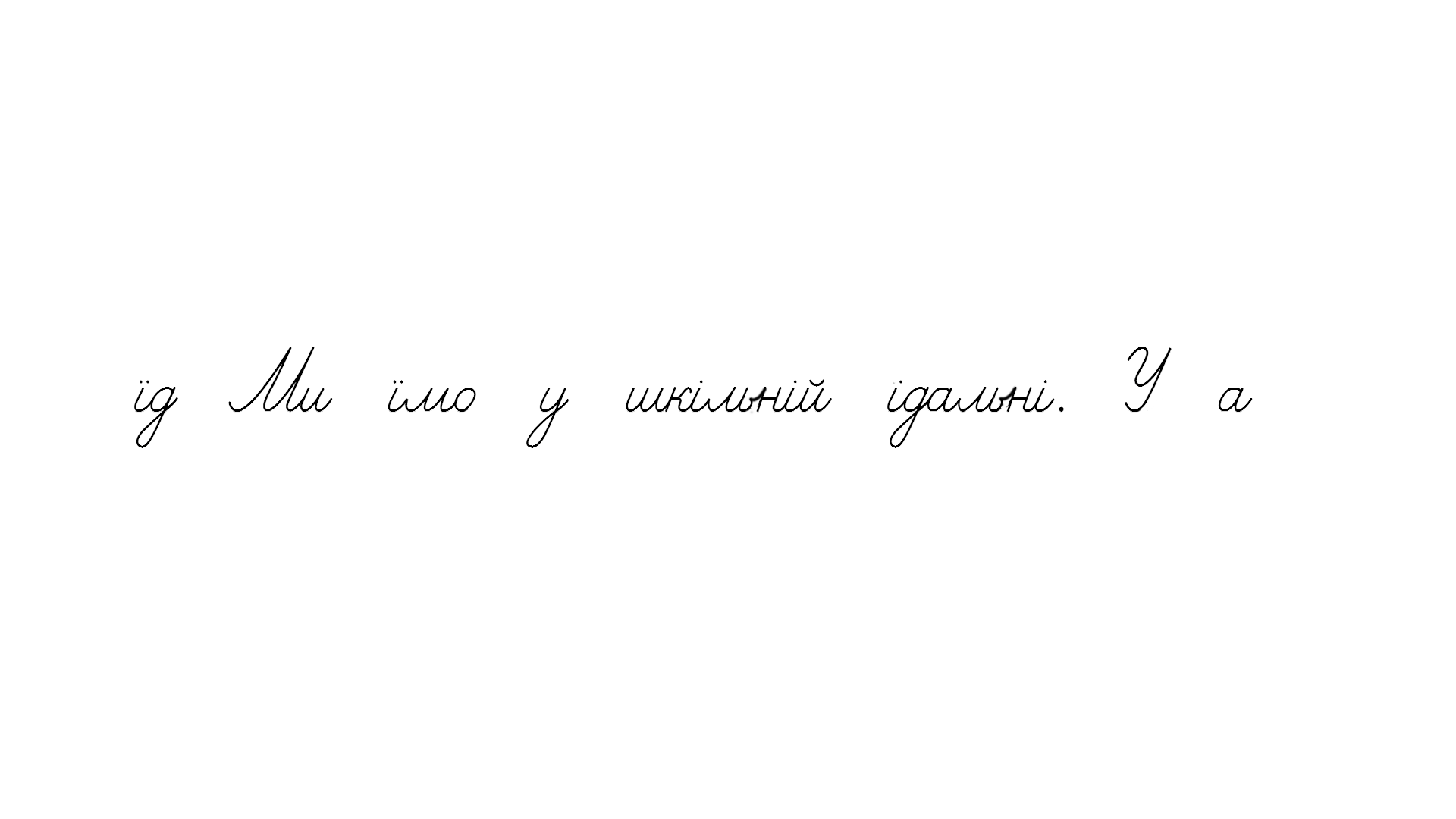 .
=о – о
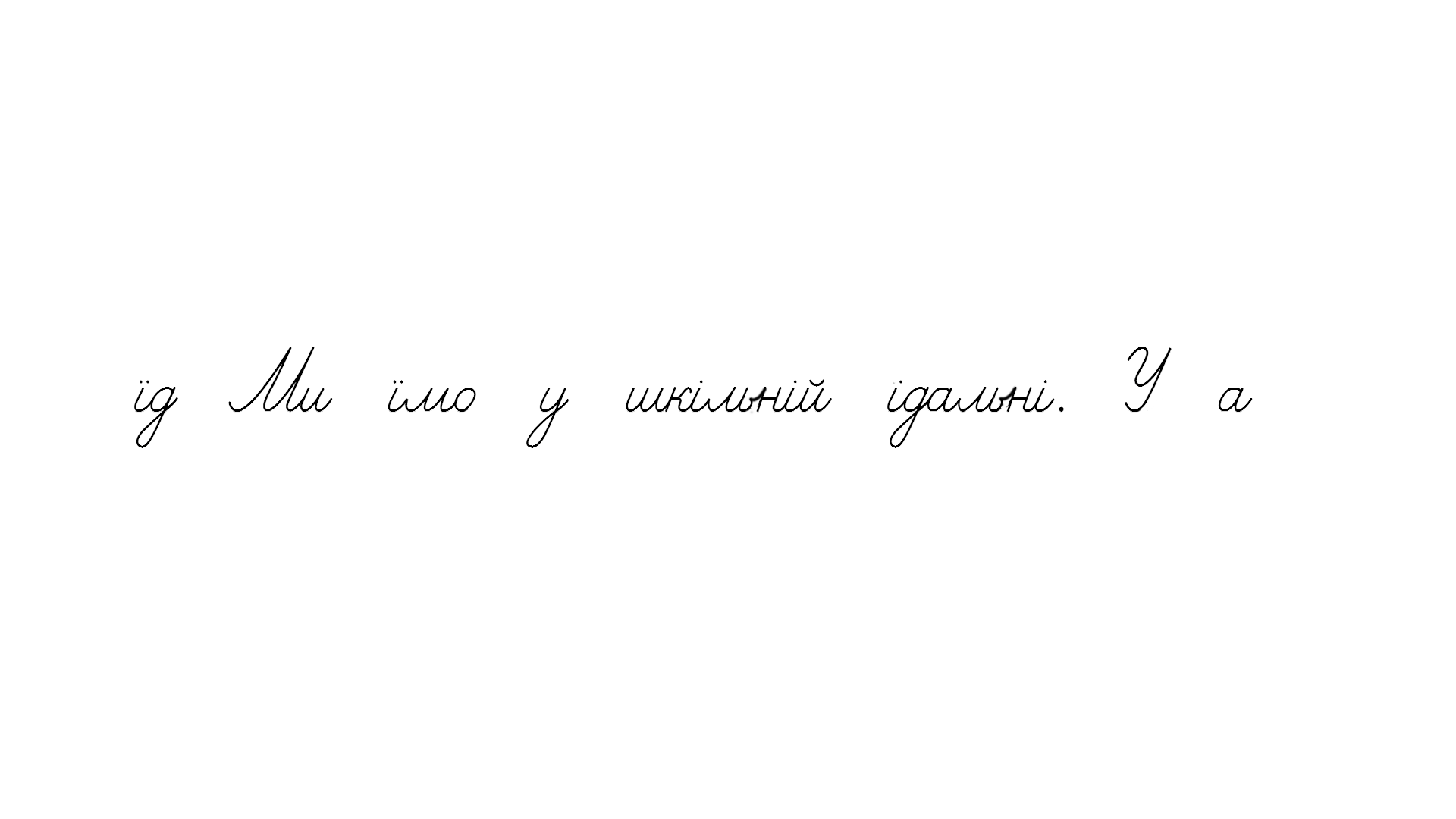 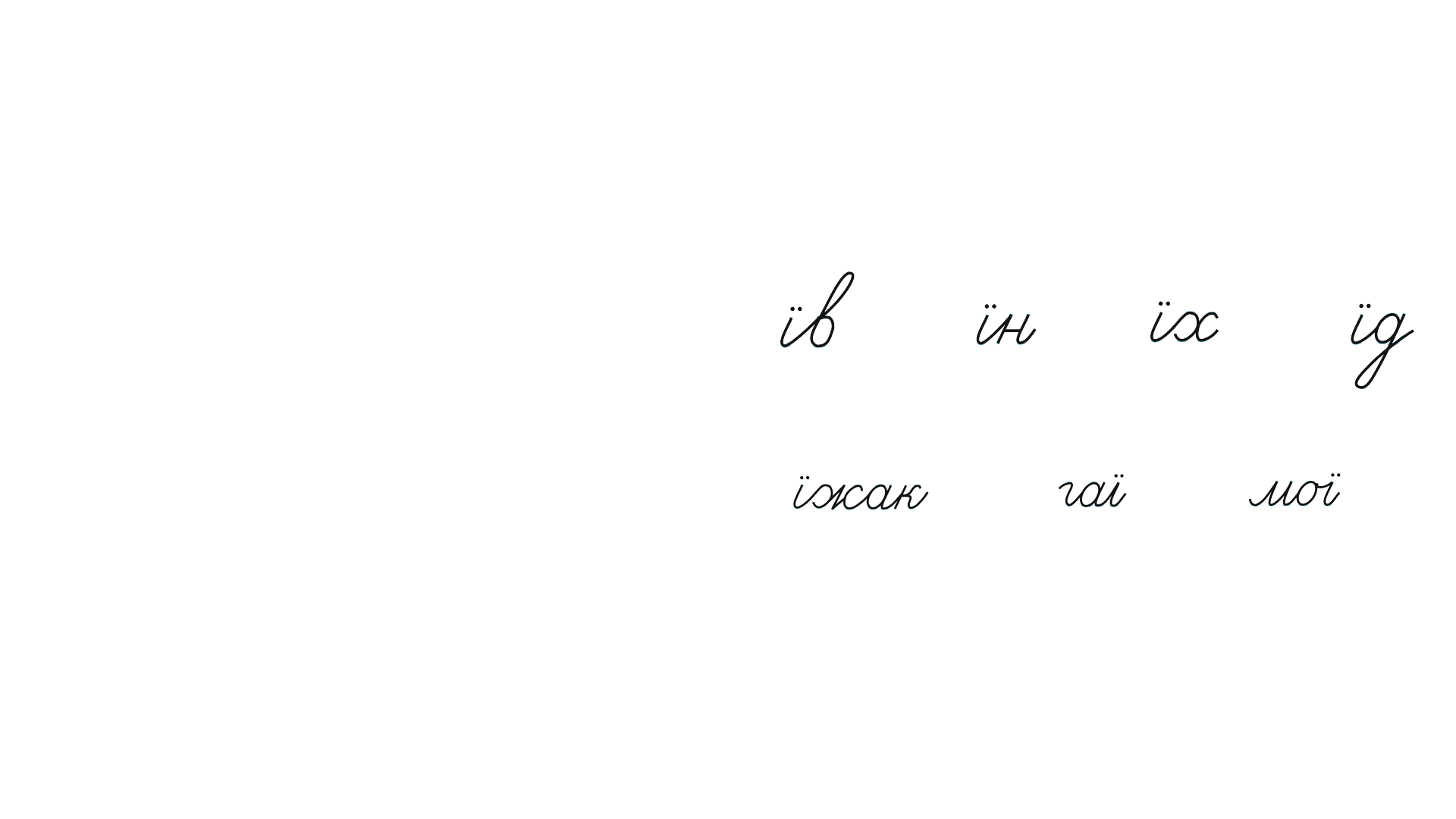 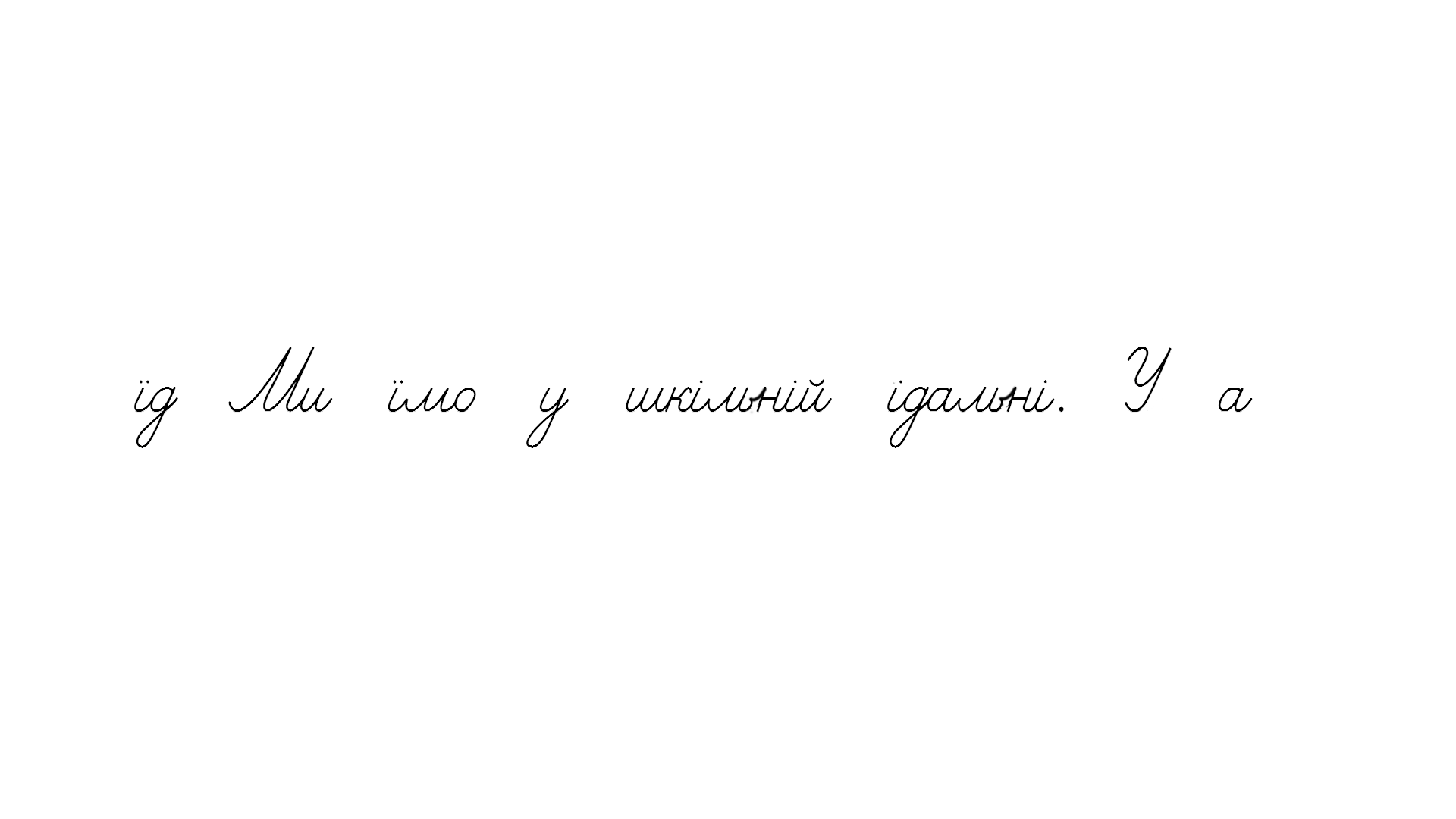 .
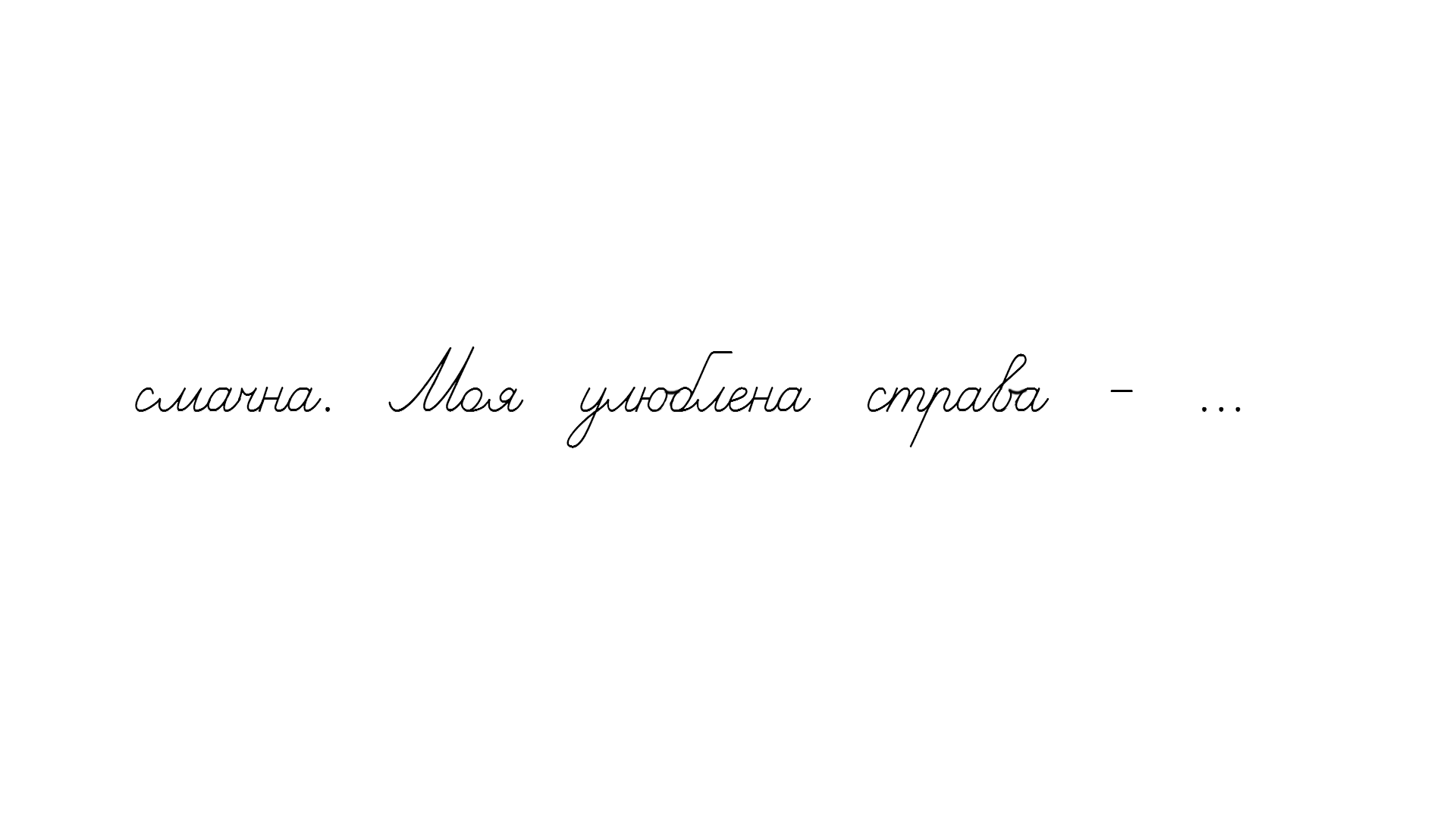 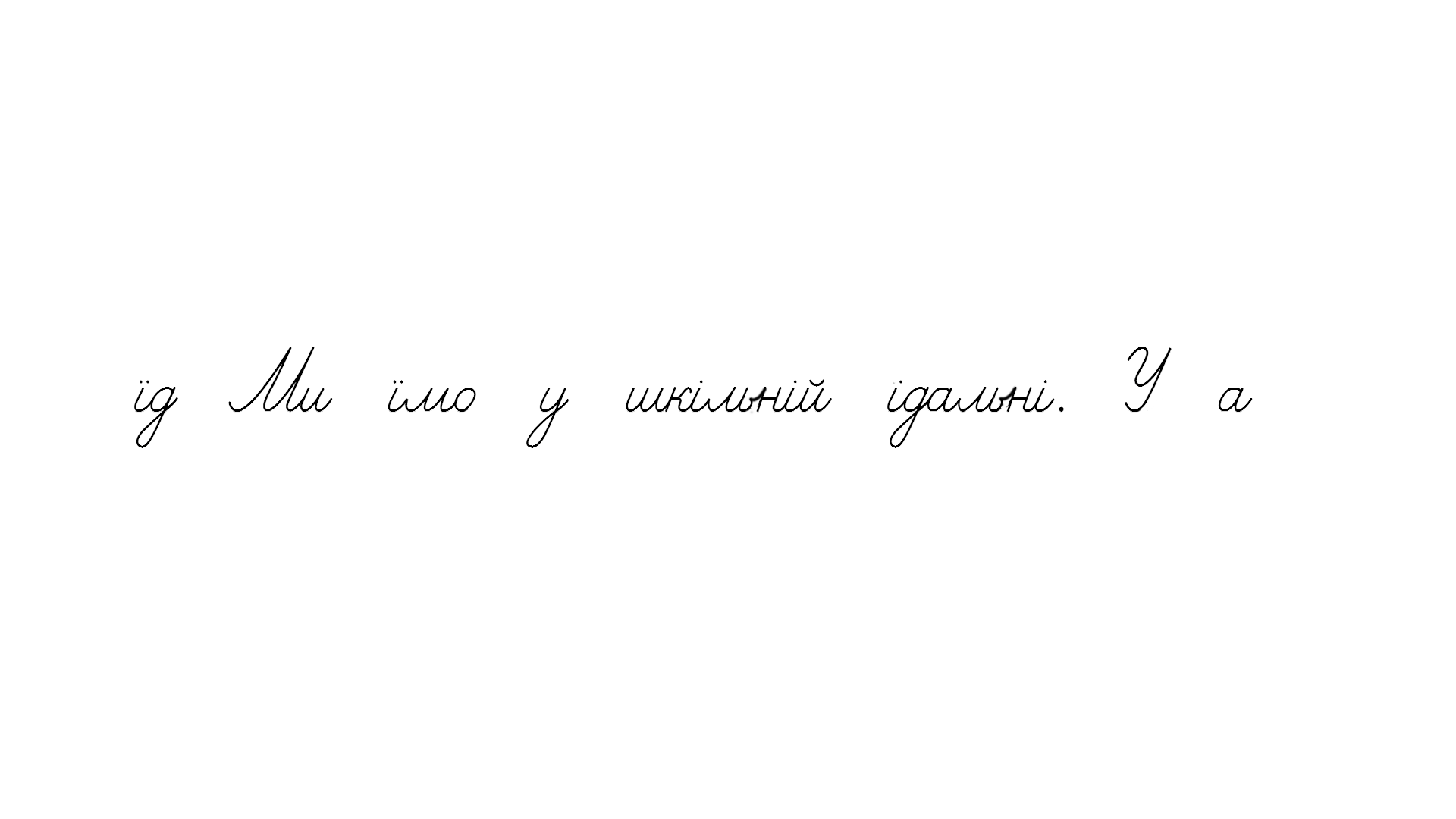 Сторінка
45
Вправа для очей
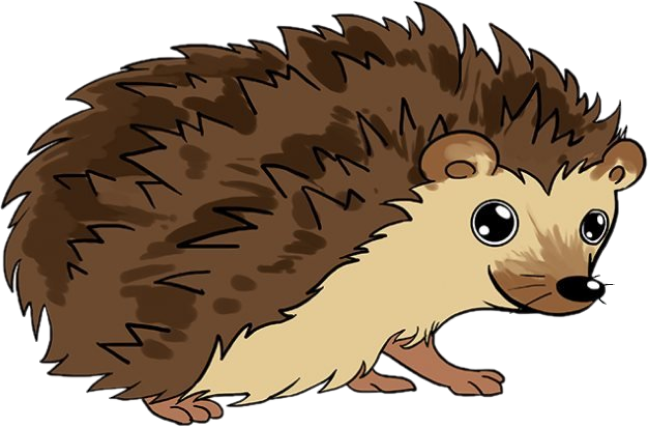 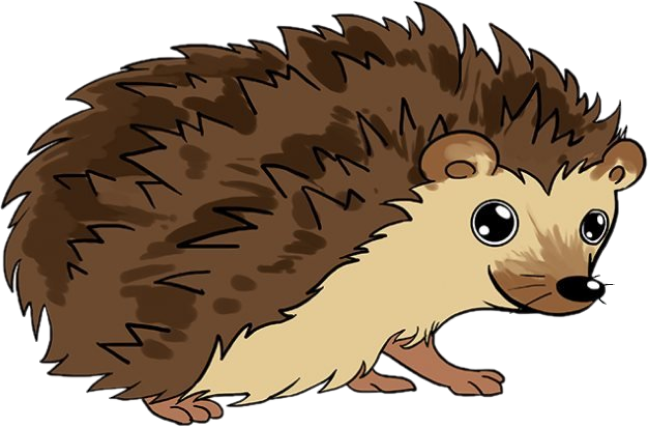 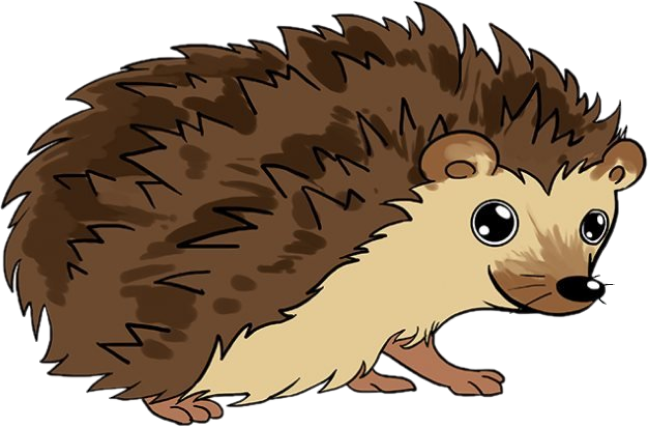 Прочитай друковане речення в останньому рядку. 
Додай свою кінцівку. Запиши речення
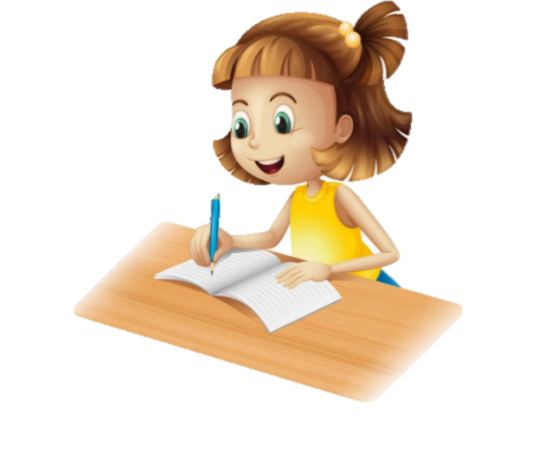 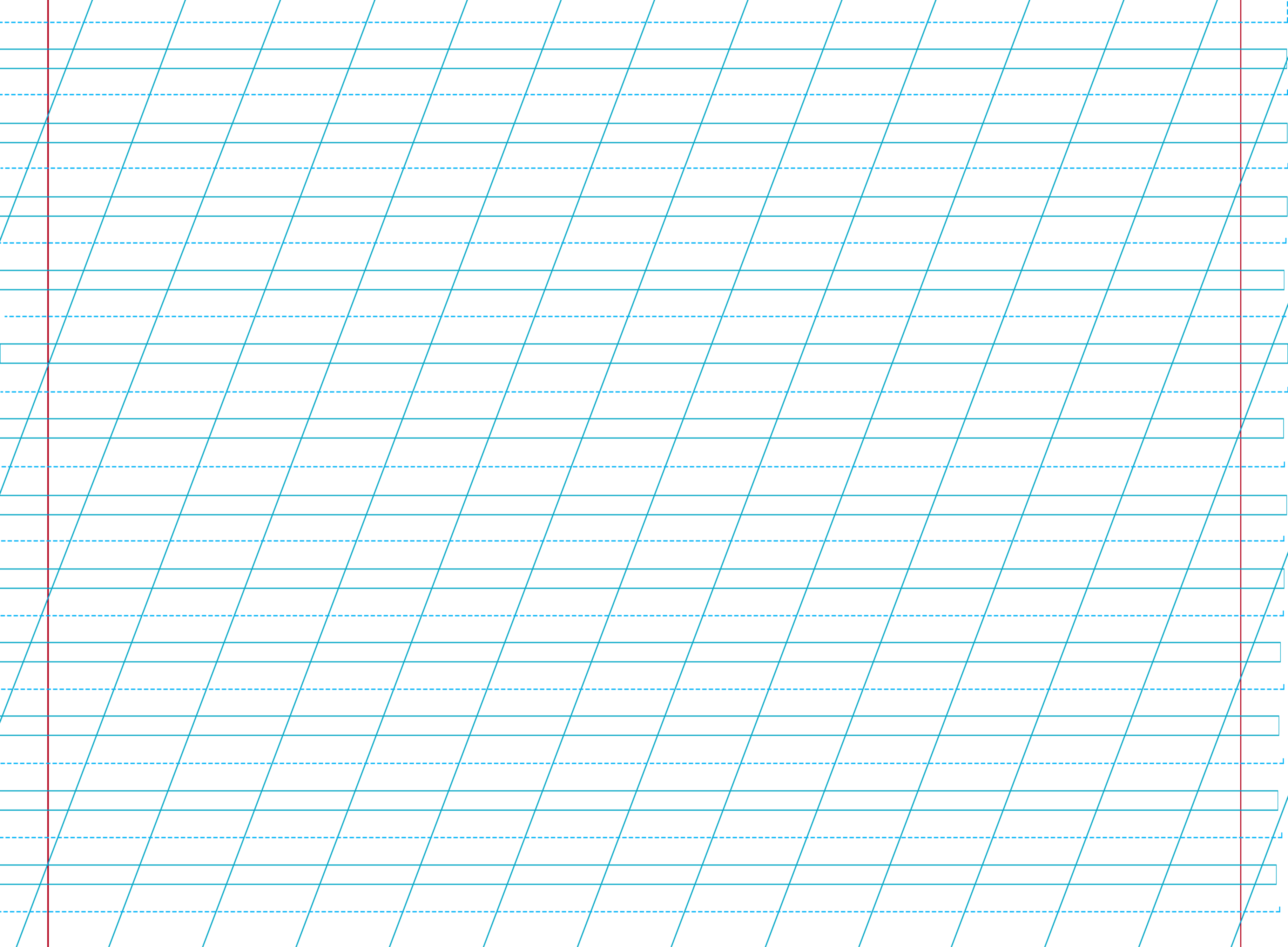 Моя улюблена страва — ... .
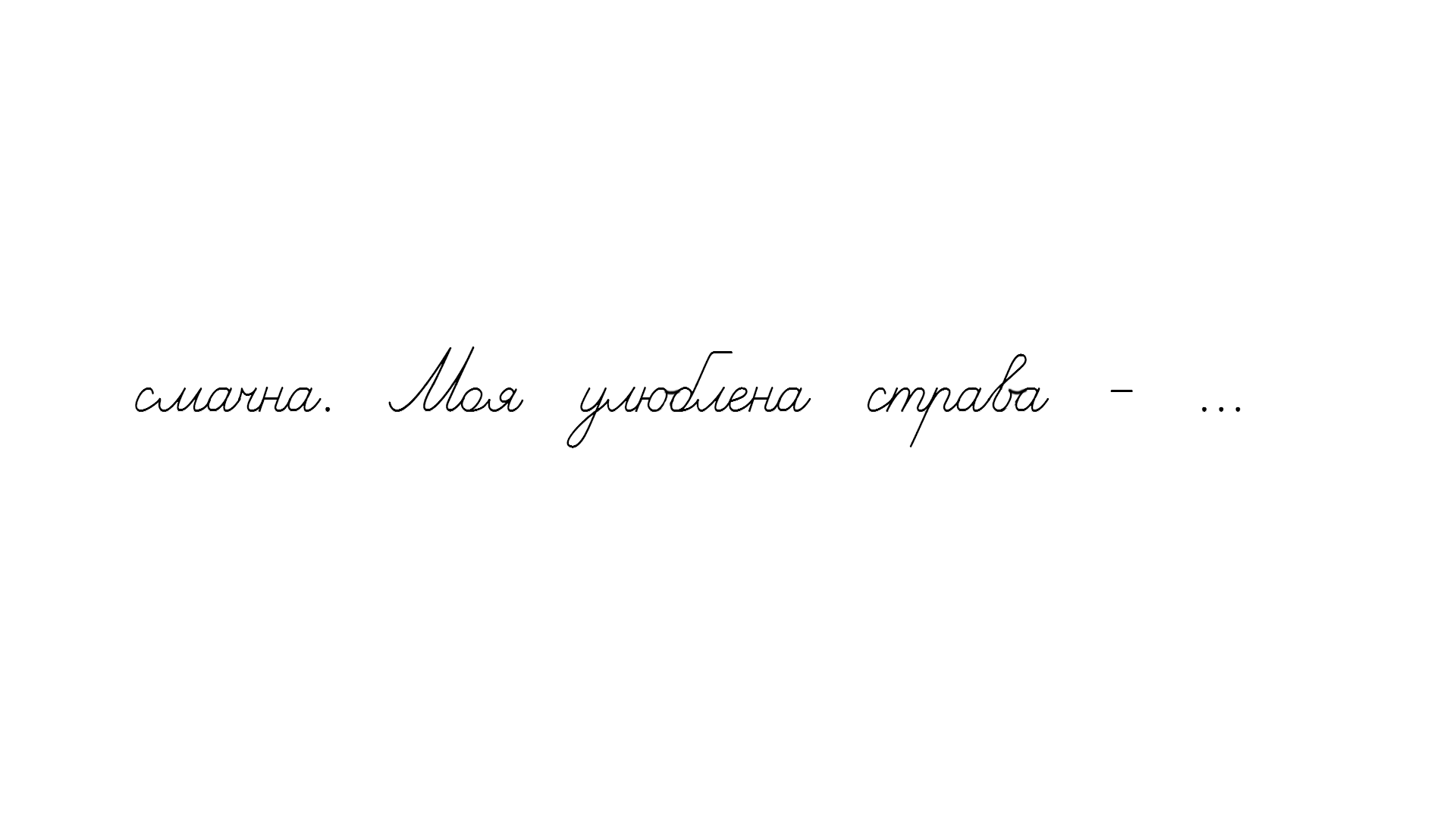 Сторінка
45
Пальчикова гімнастика з сайту Ютуб від каналу «Дистанційна копілочка»
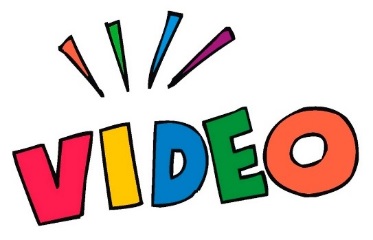 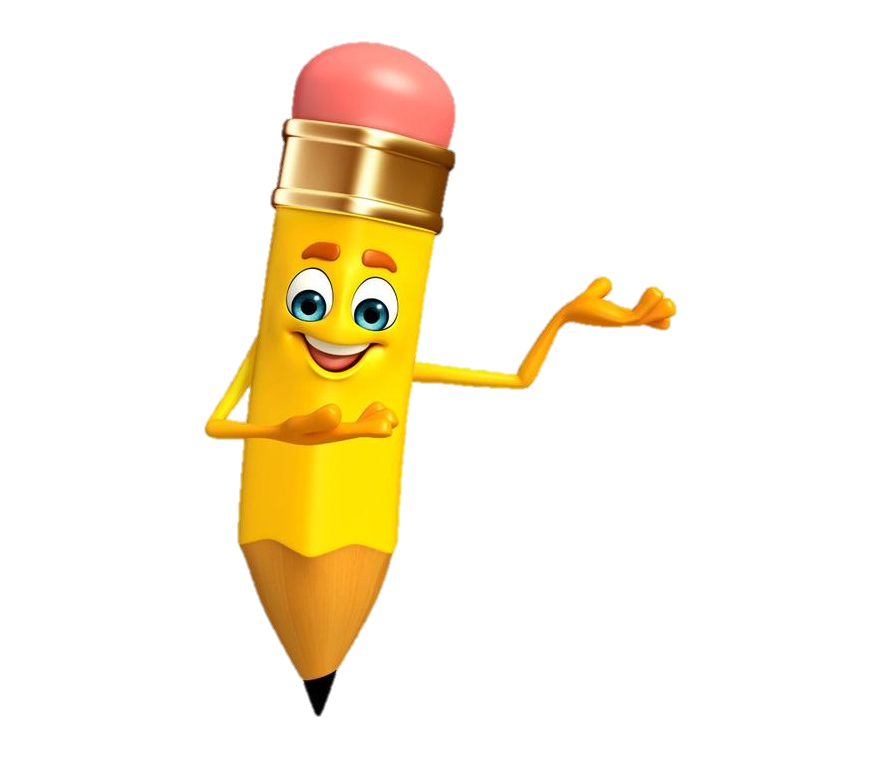 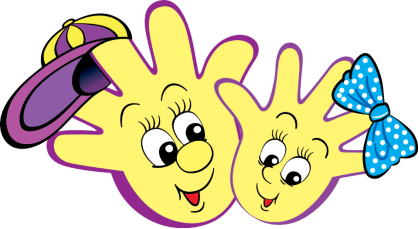 Чим зайняті діти на малюнках? Яку страву споживає хлопчик? Яку дівчинка? Чи подобаються їм ці страви? З чого це видно? Чи любиш ти ці страви? Чи готують у нашій шкільній їдальні вареники? З якою начинкою?
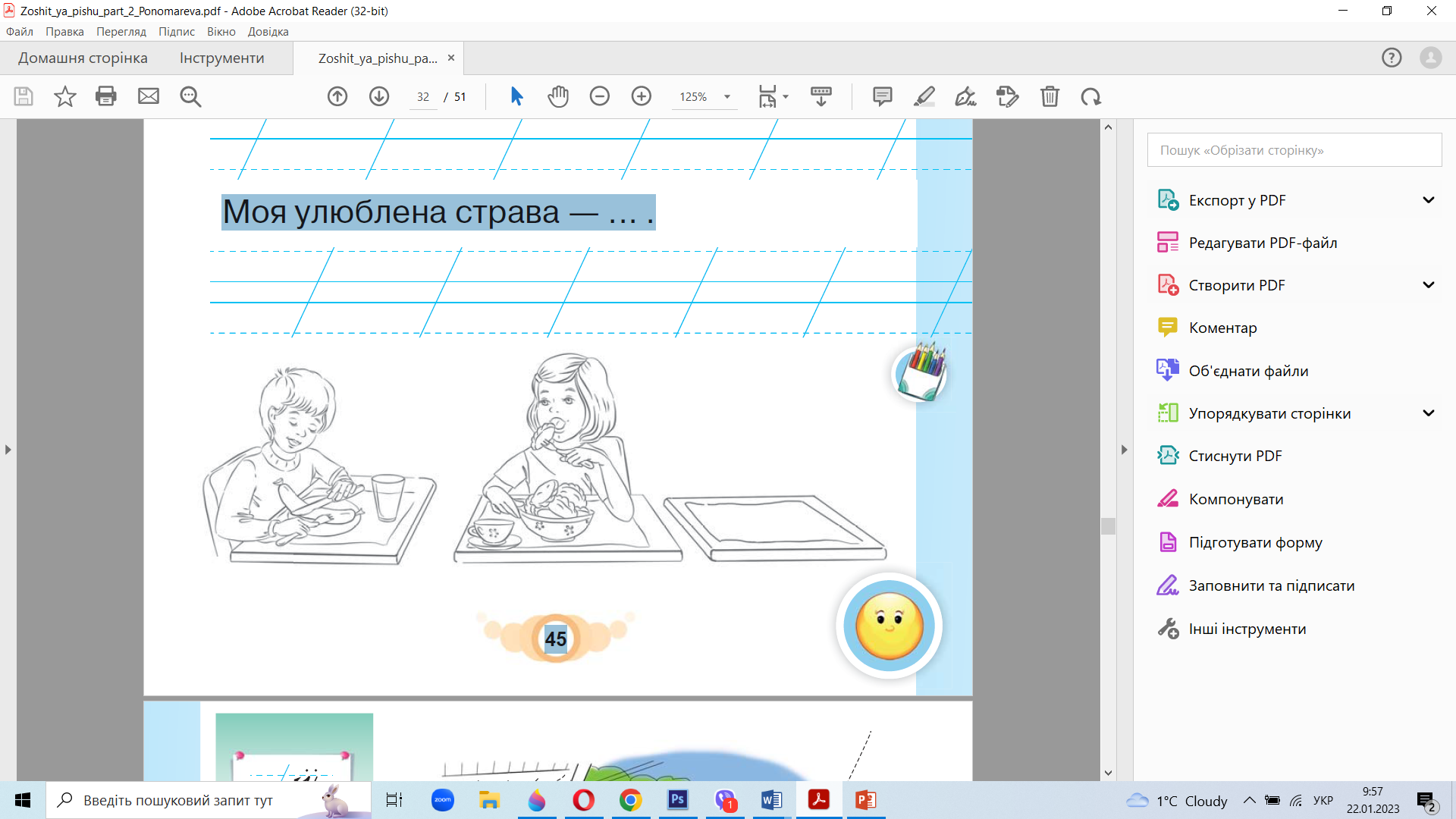 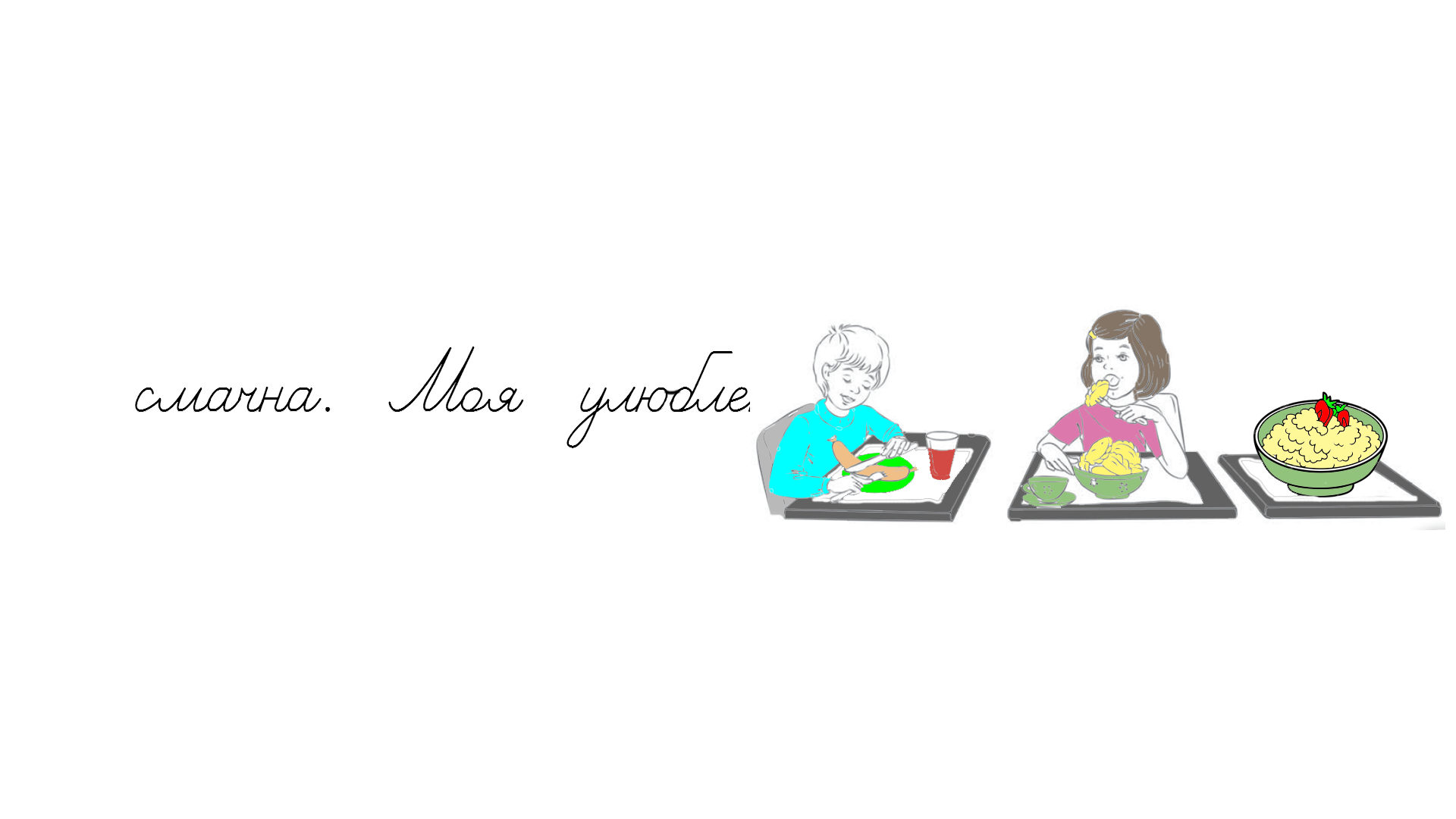 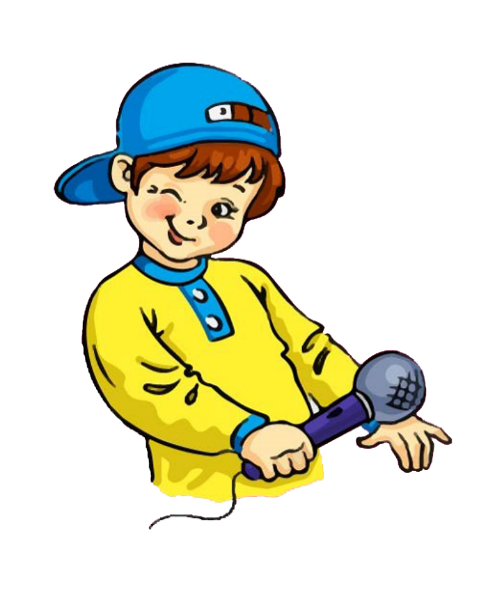 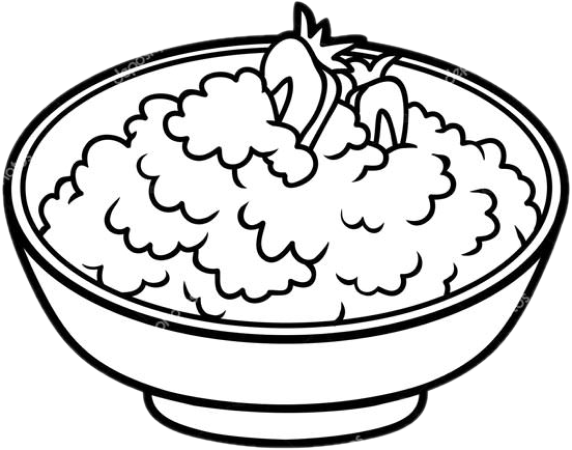 На поданій пустій поверхні стола намалюй свою улюблену страву. 
Зафарбуй усі малюнки кольоровими олівцями.
Сторінка
45
Спиши текст
З ранкової прогулянки повертався додому старий їжак. На спині у нього стирчала велика сироїжка.
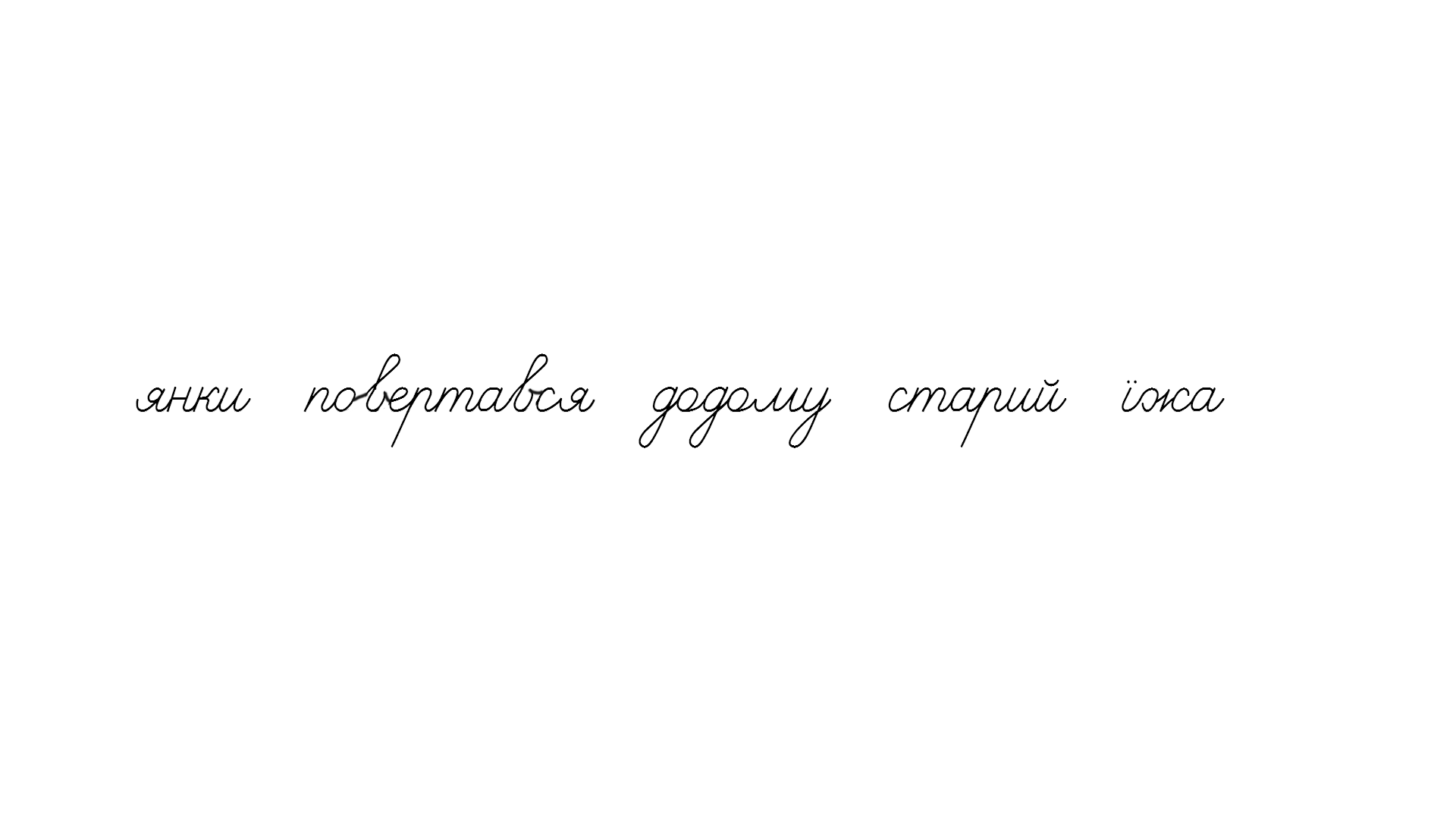 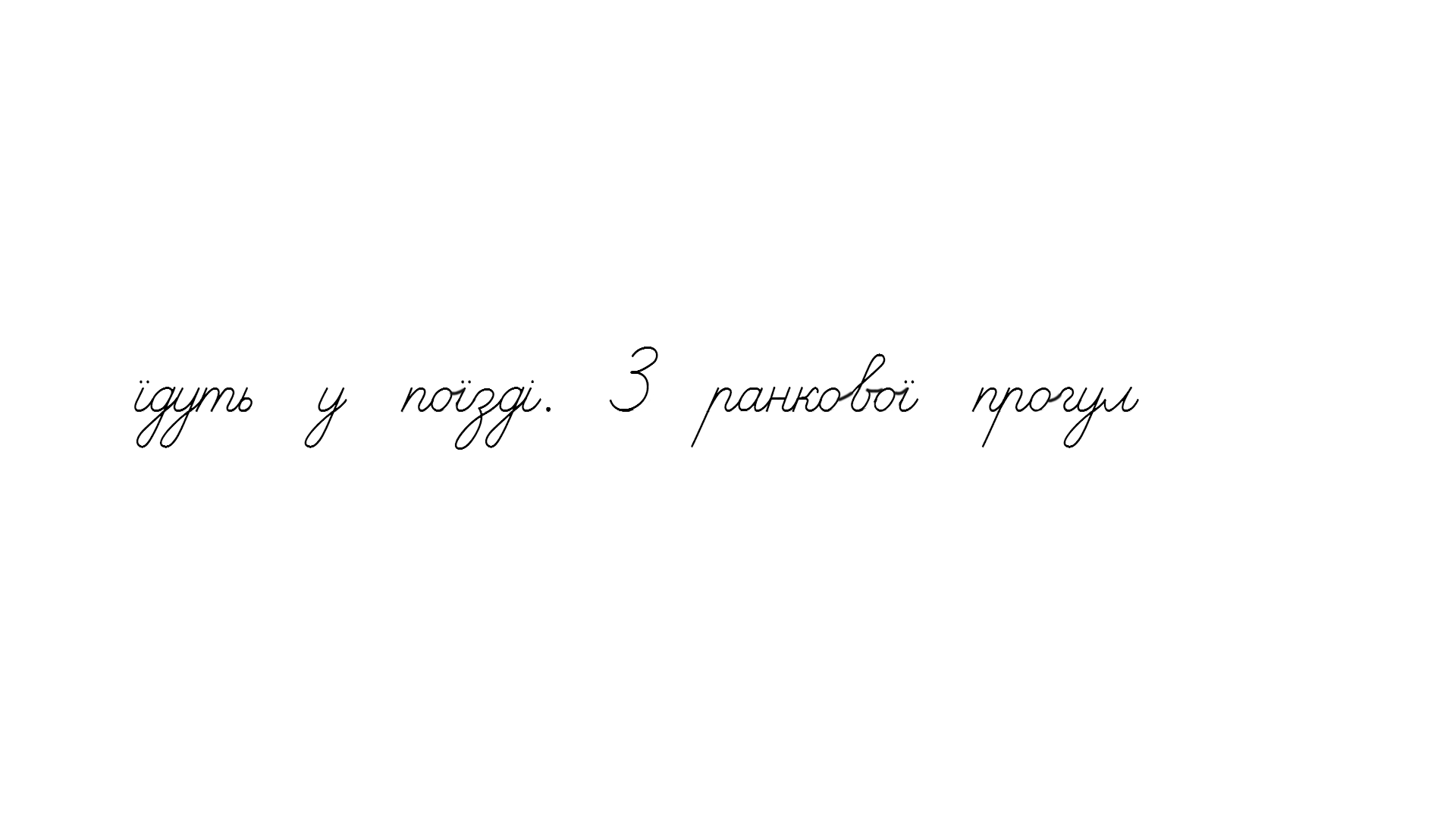 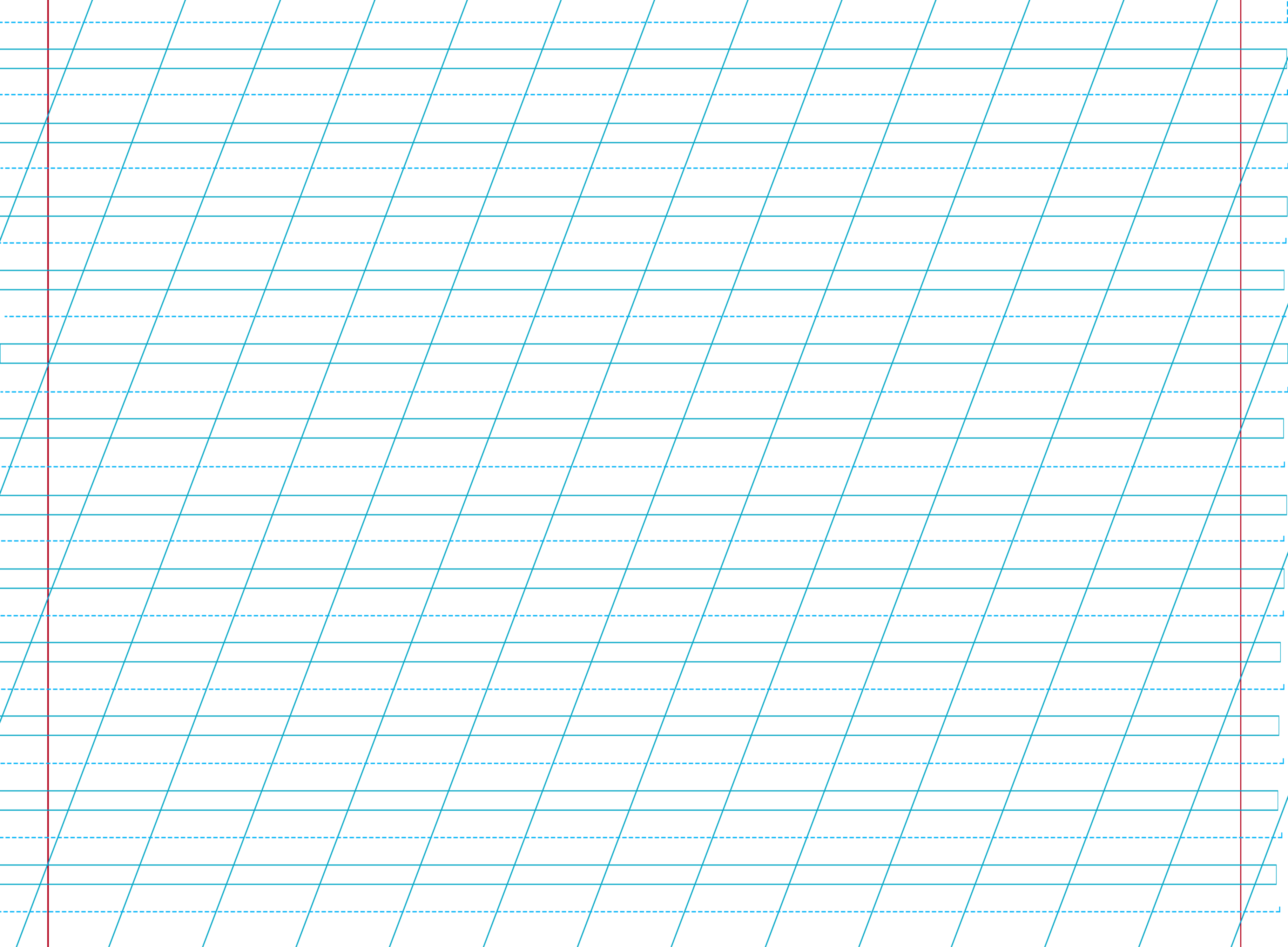 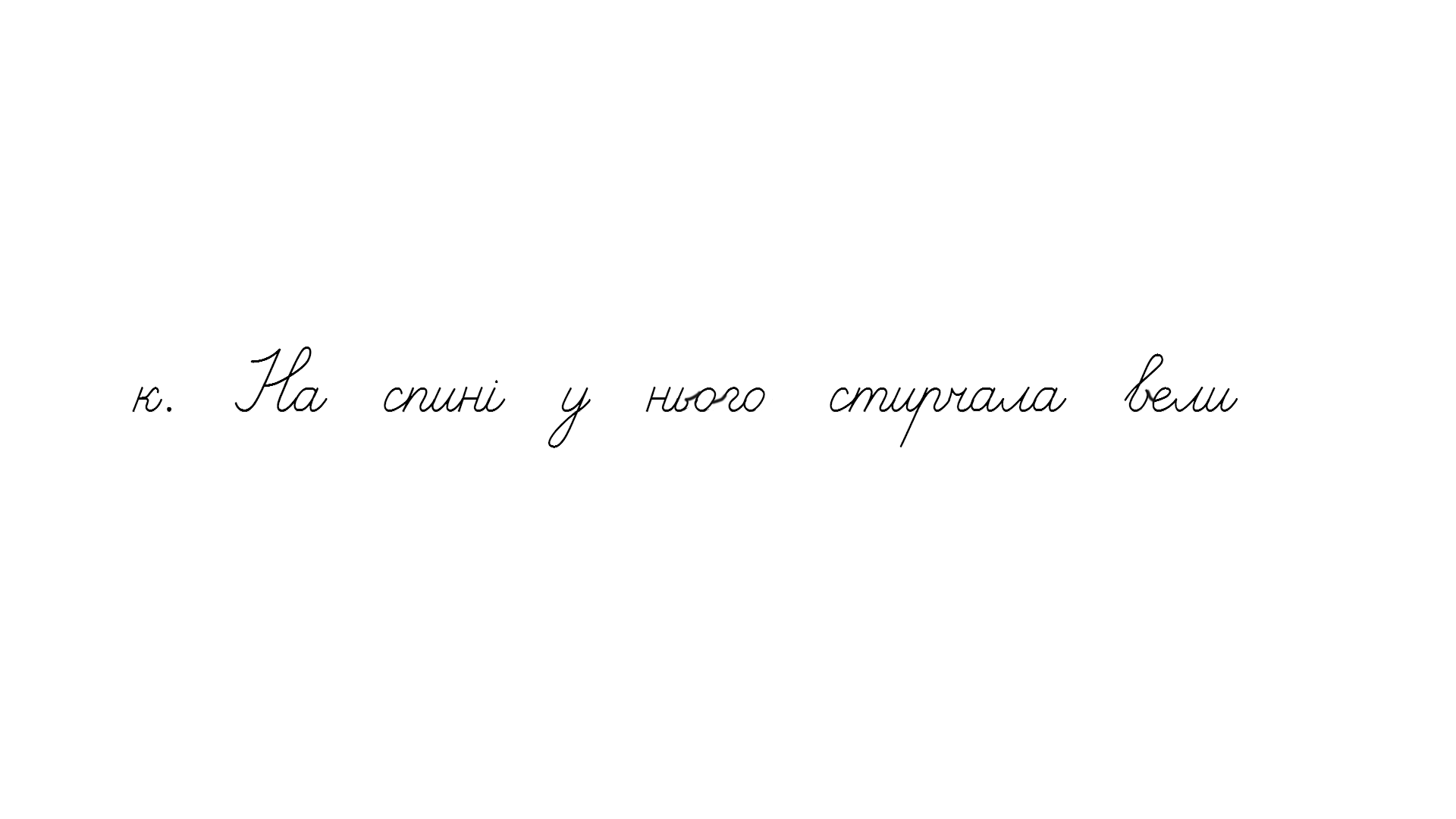 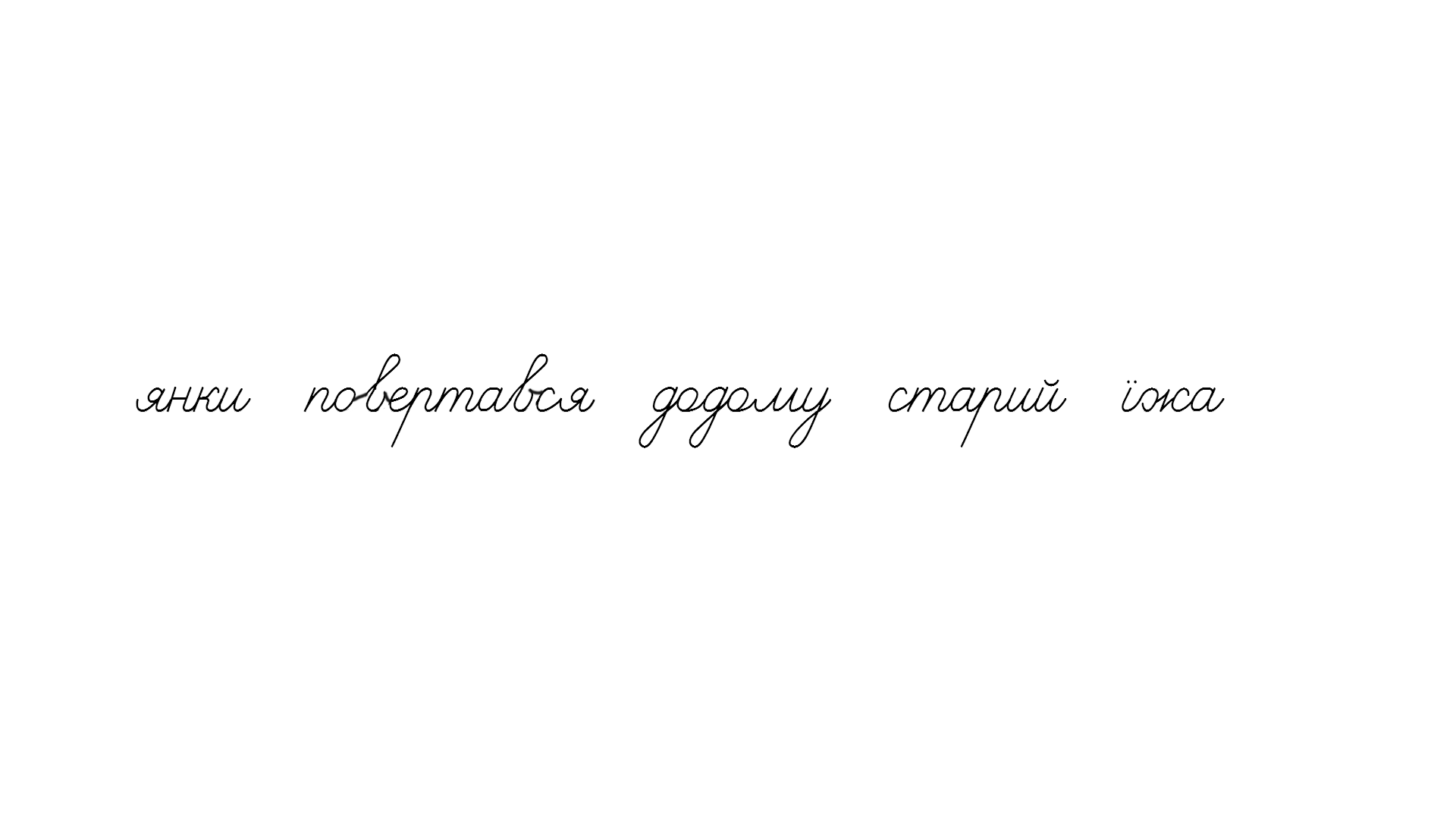 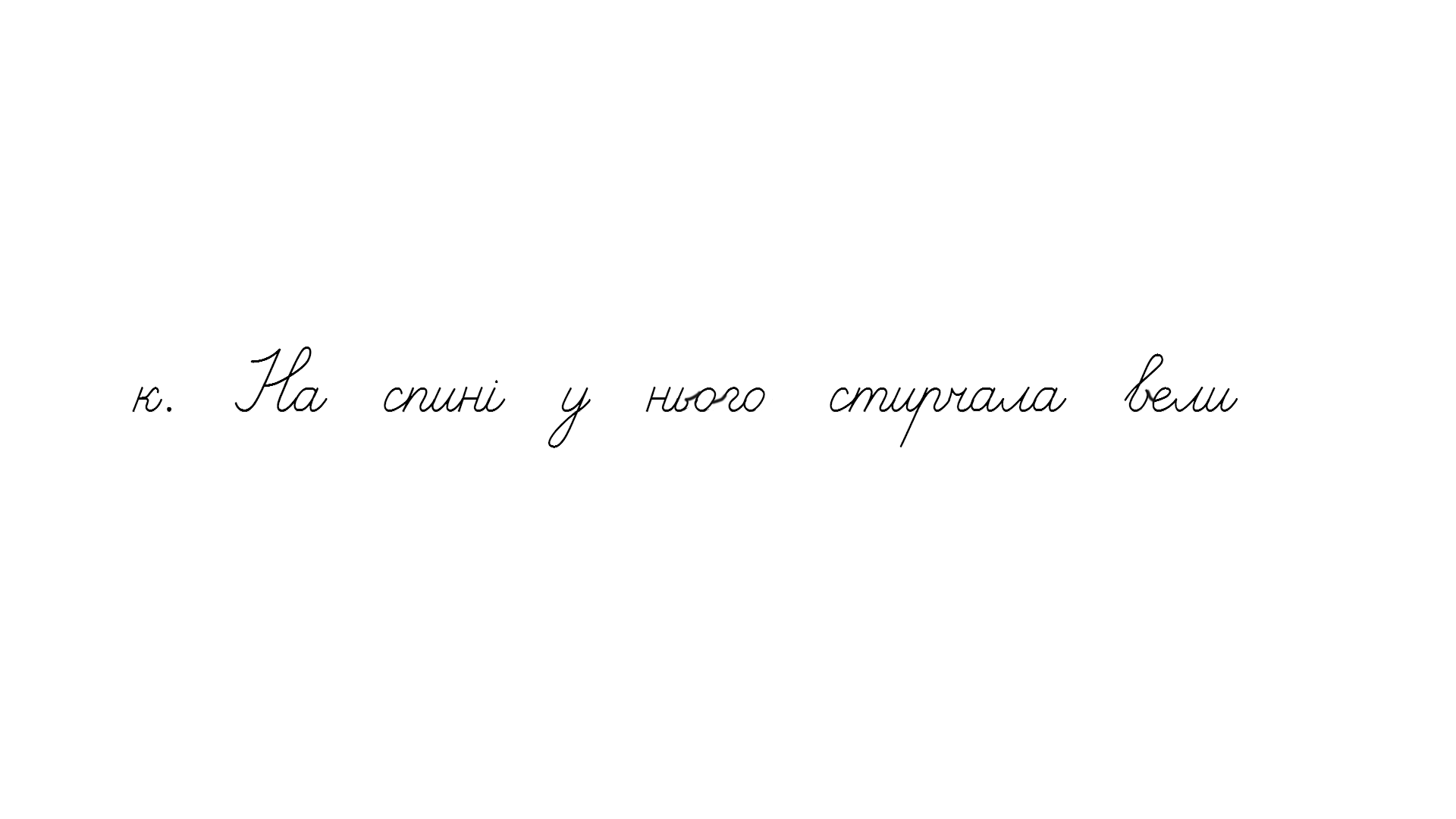 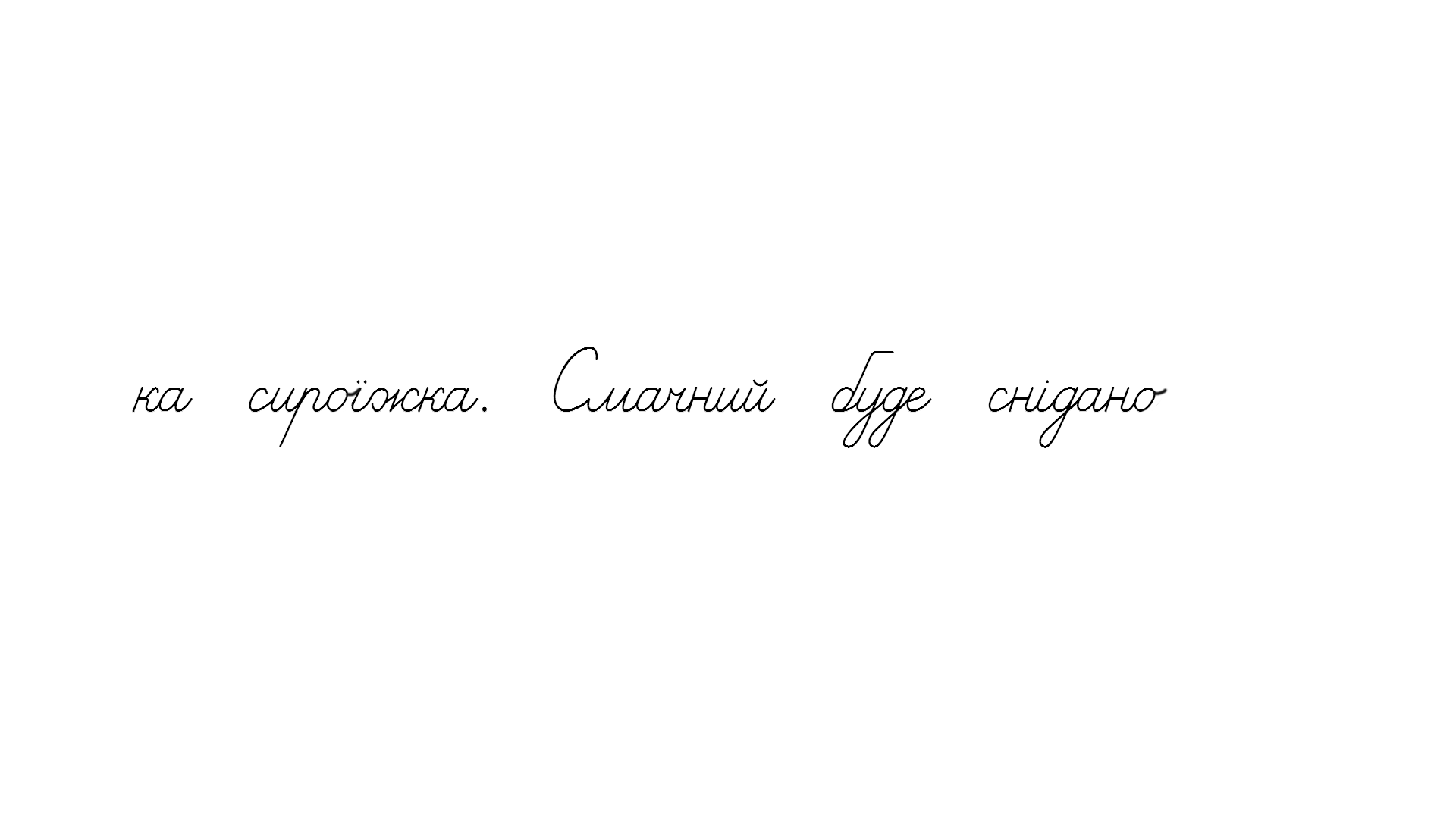 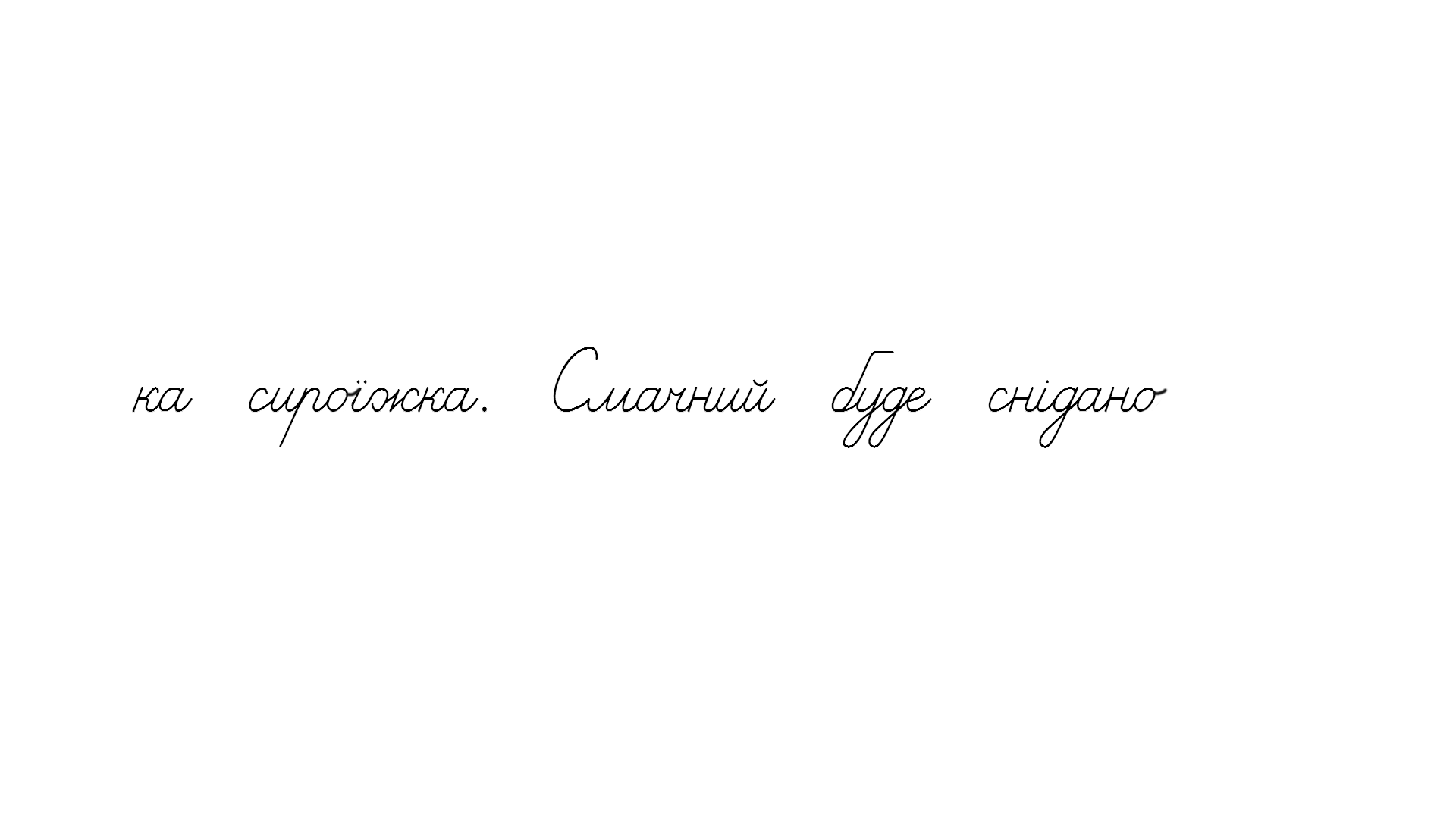 Вправа «Мікрофон»
Яку букву  вчилися писати?
Добери слова, в яких буква «ї» стоїть в середині слова, а потім слова, в яких – в кінці.
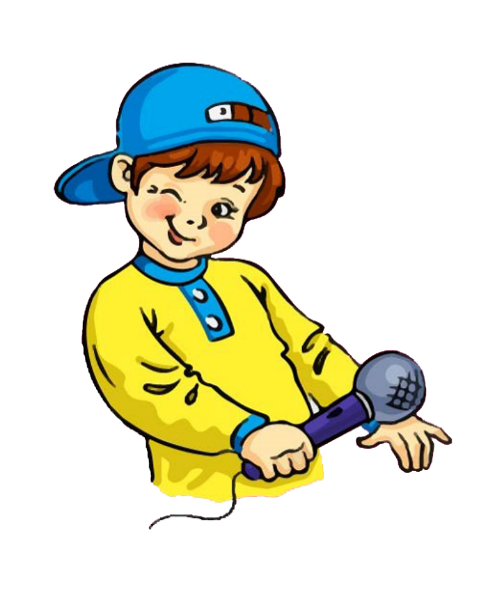 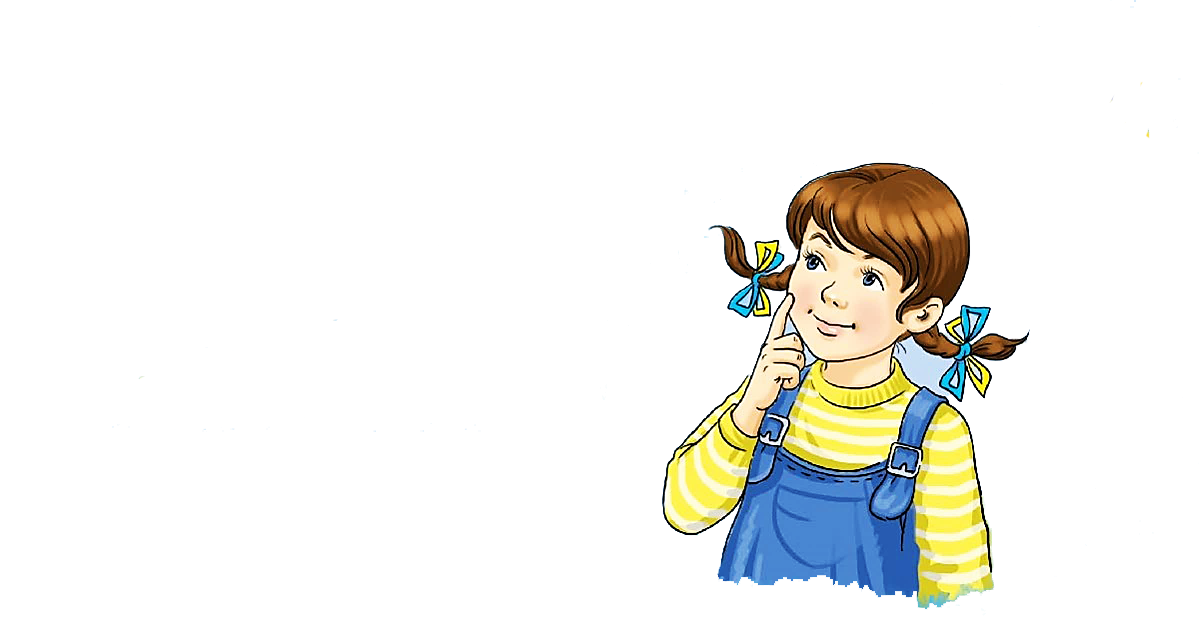 Online завдання
Відскануй QR-код або натисни жовтий круг!
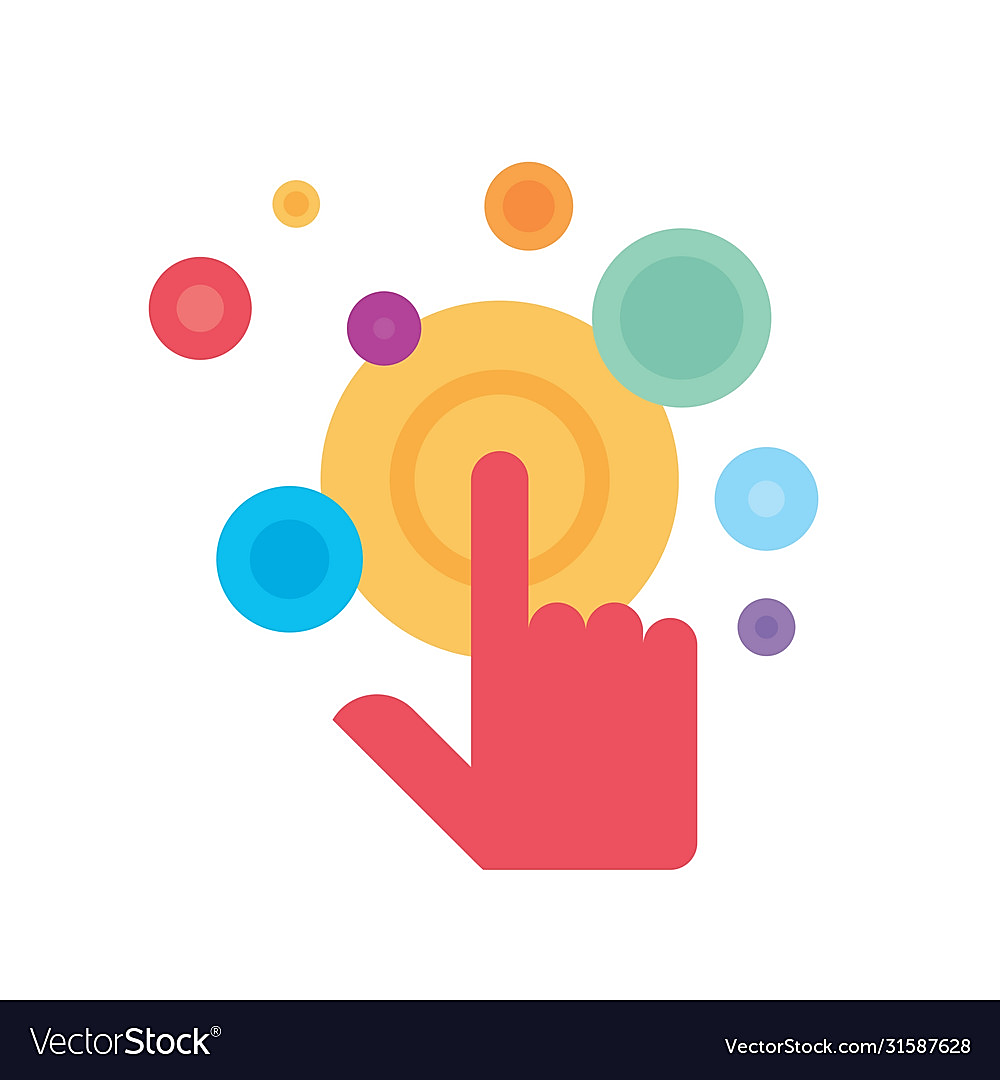 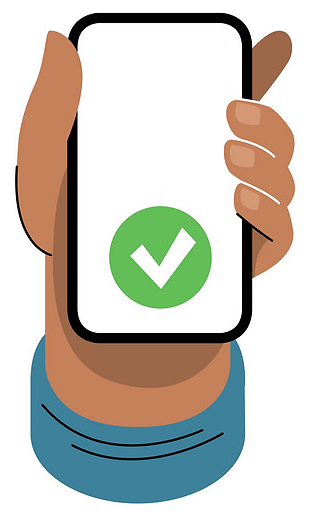 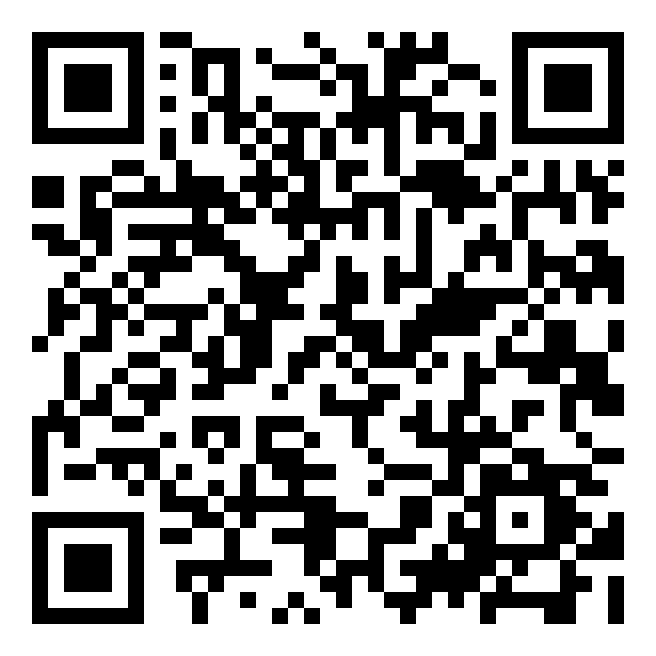 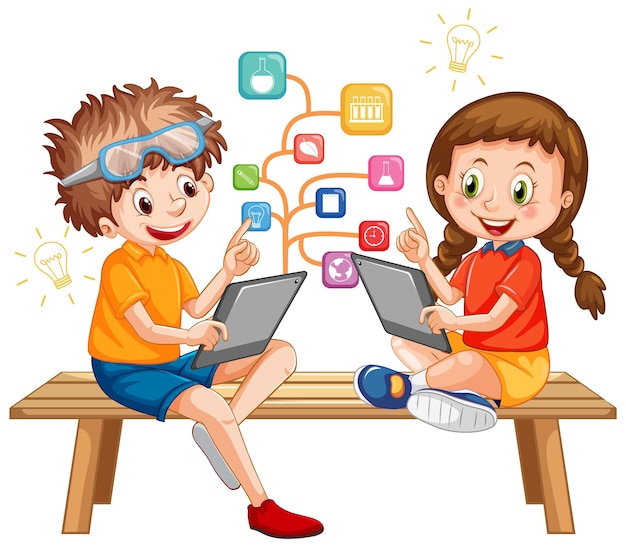 Рефлексія
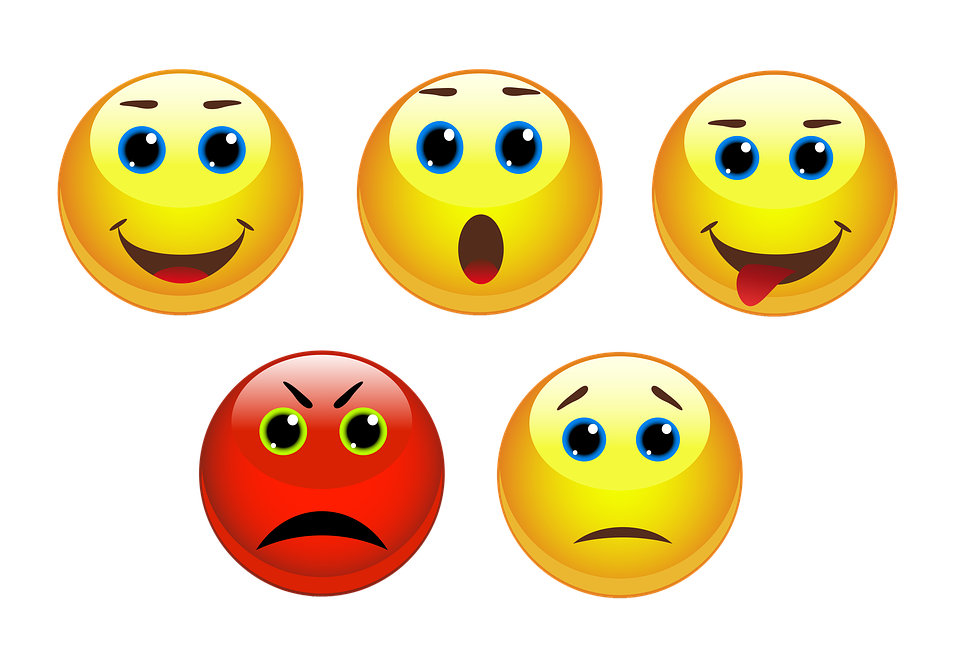 Розглянь емотикони й вибери той, 
що відображає твій настрій 
в кінці уроку
Урок мене здивував
З усім впорався
Все було легко
Урок розлютив
Я втомився